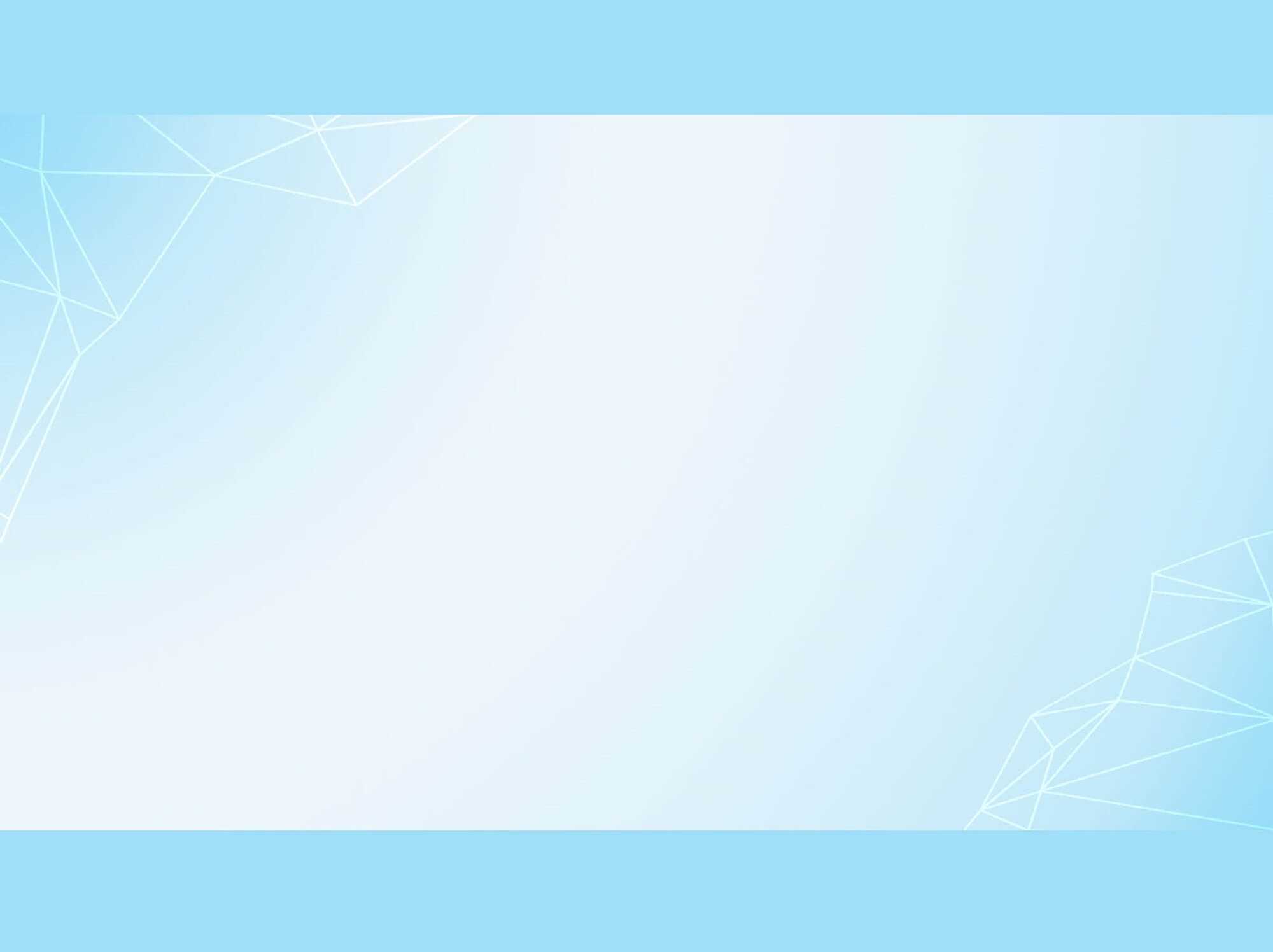 Номинация: НАША ЦИФРОВАЯ ШКОЛА (использование современного инфраструктурного оборудования в деятельности образовательной организации)
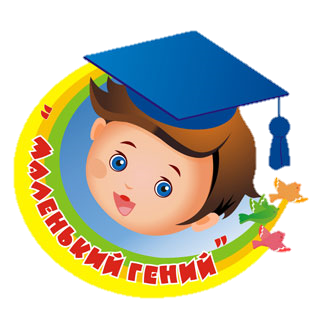 Проект: «Маленький гений в ДОУ»
Старший воспитатель МОУ «СОШ №16» (дошкольное отделение)
Добросердова Наталья Александровна
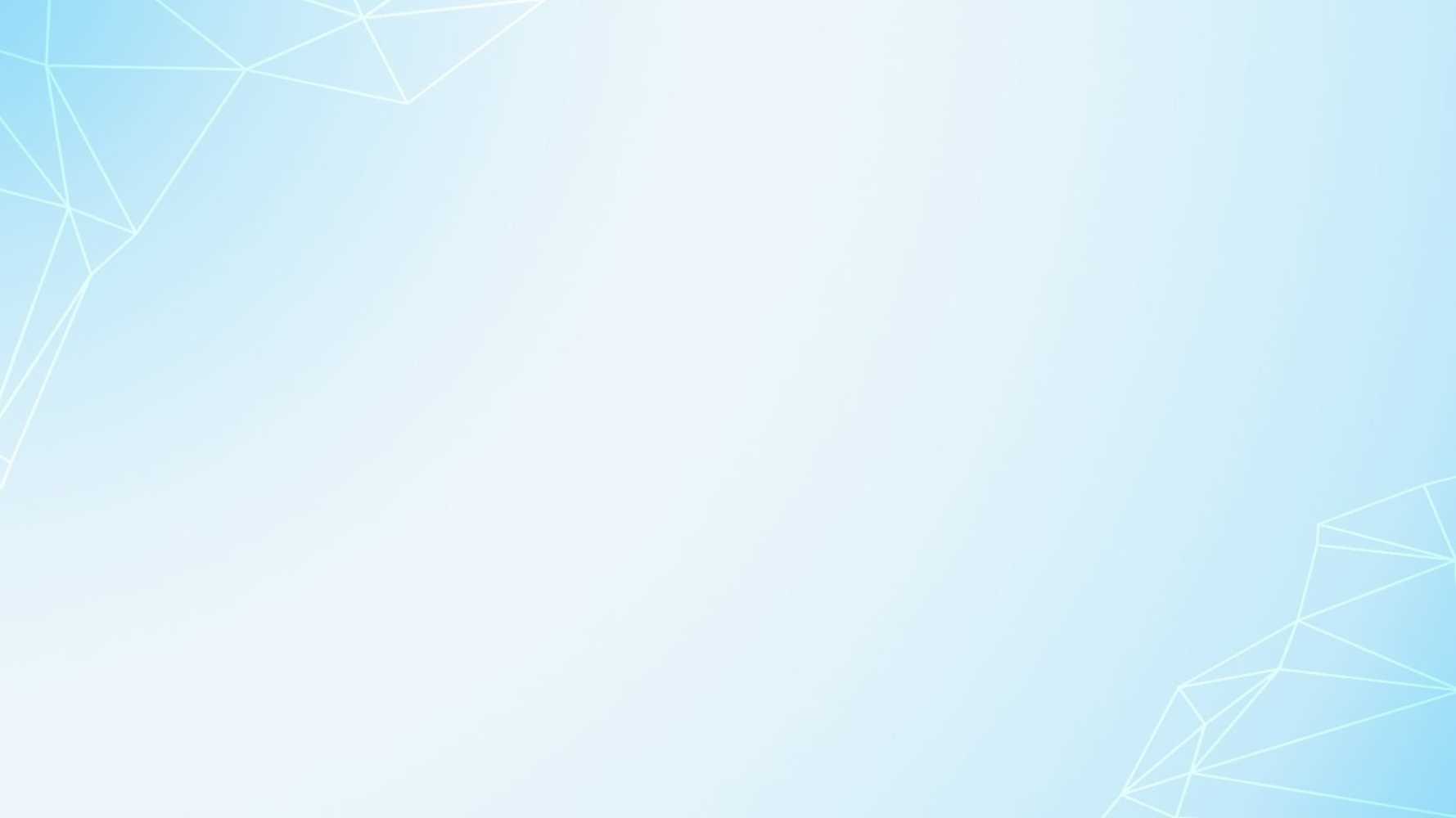 Государственная программа Российской Федерации
 «Развитие образования» на 2018 — 2025 годы
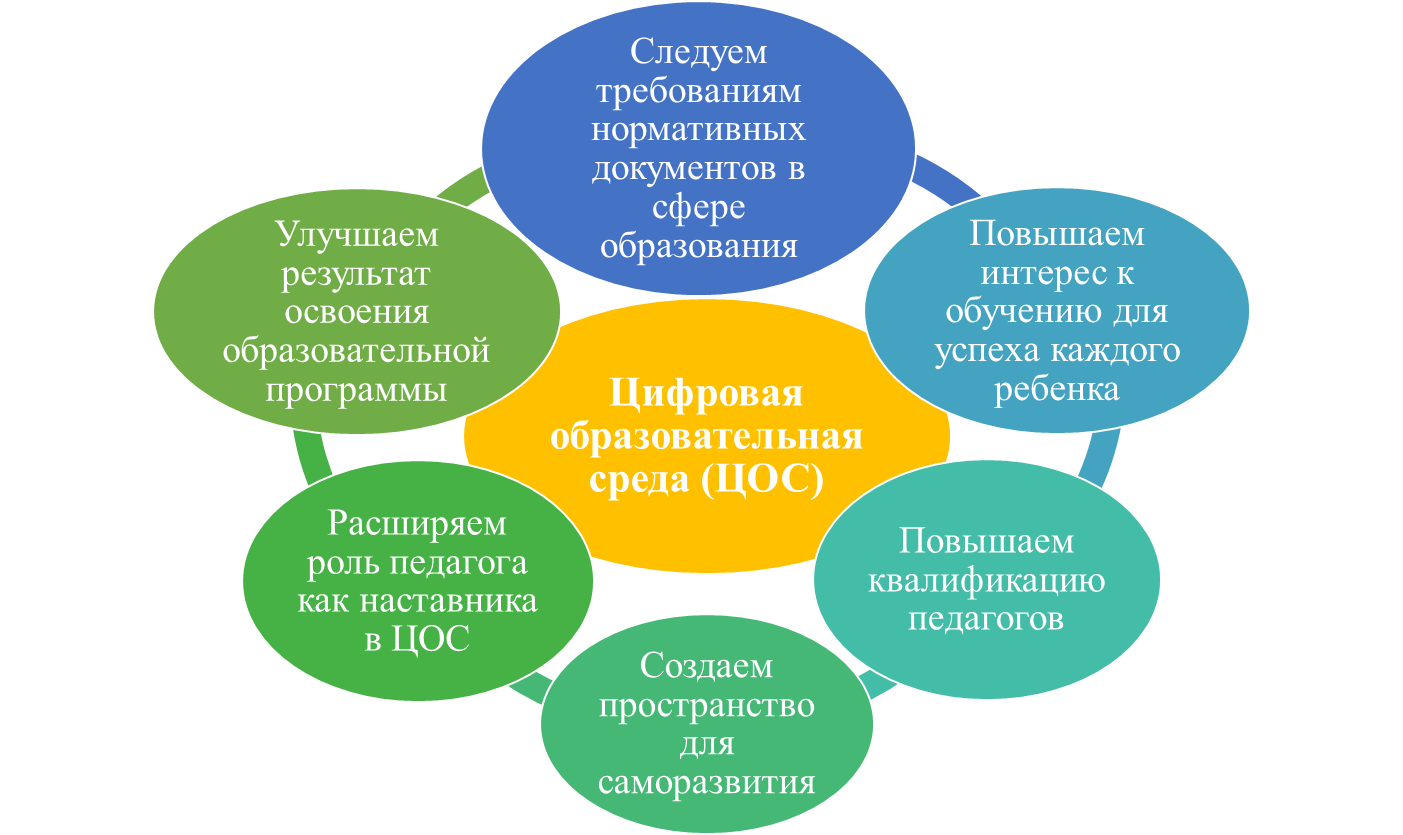 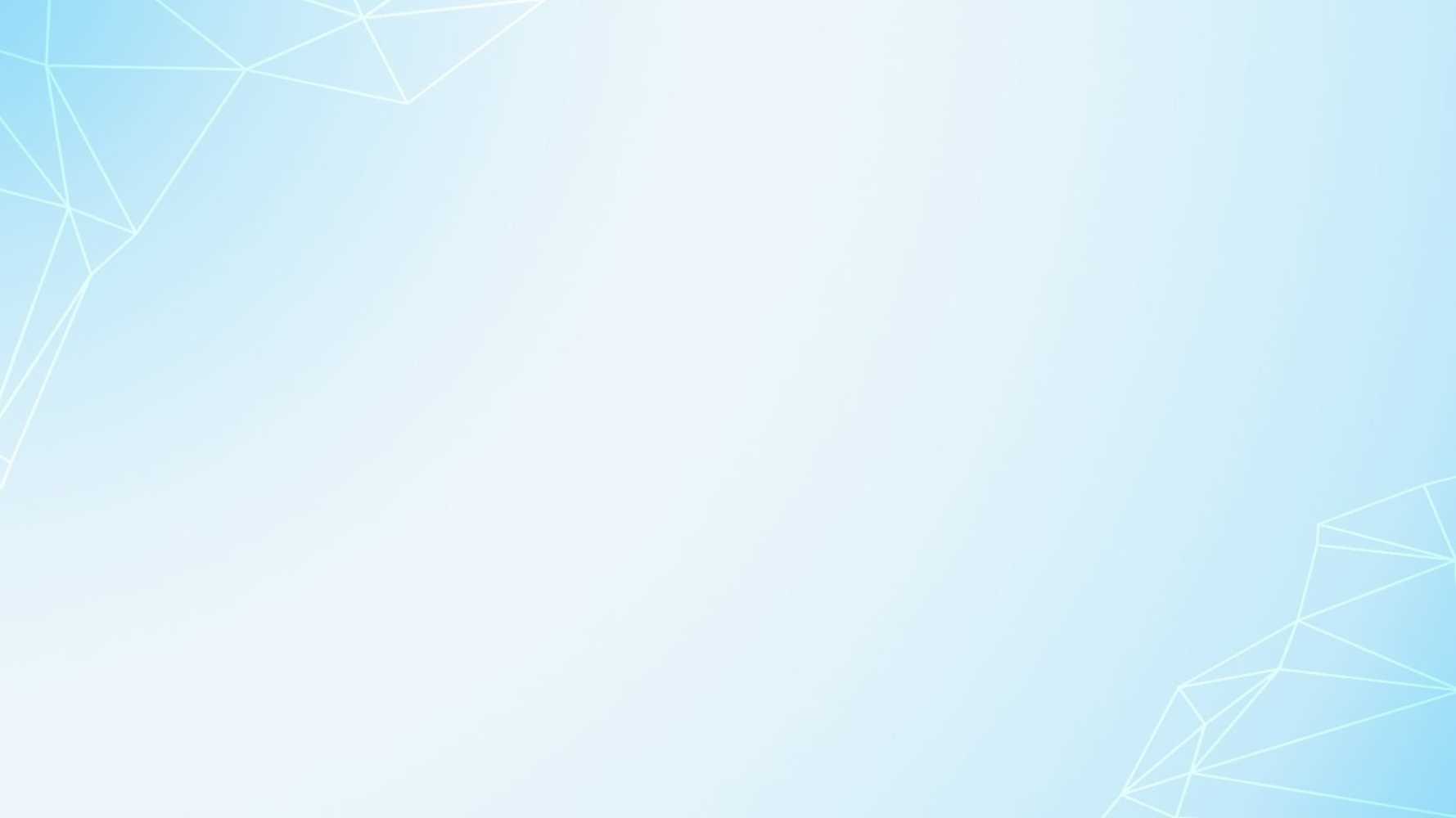 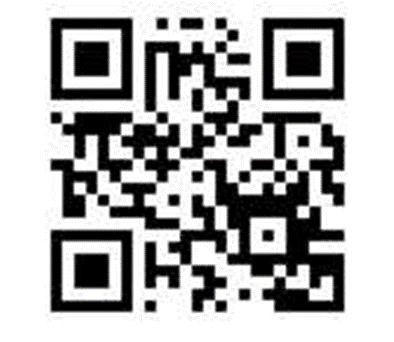 Цифровой образовательный контент
 «Незабудка – играй и развивайся»
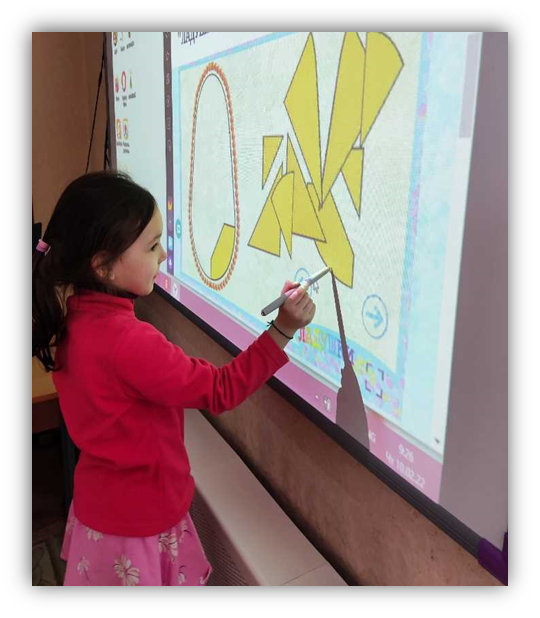 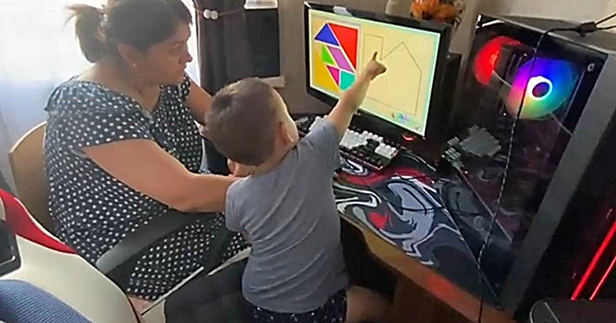 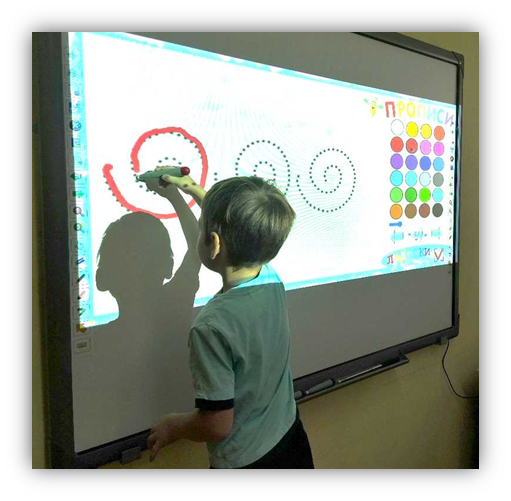 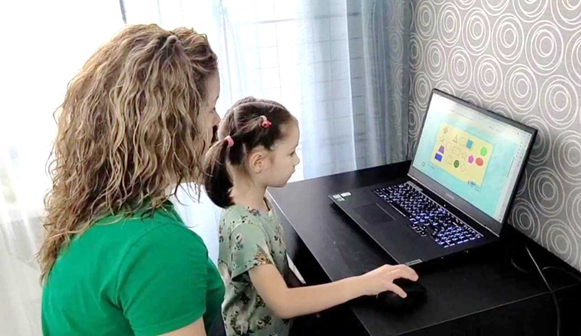 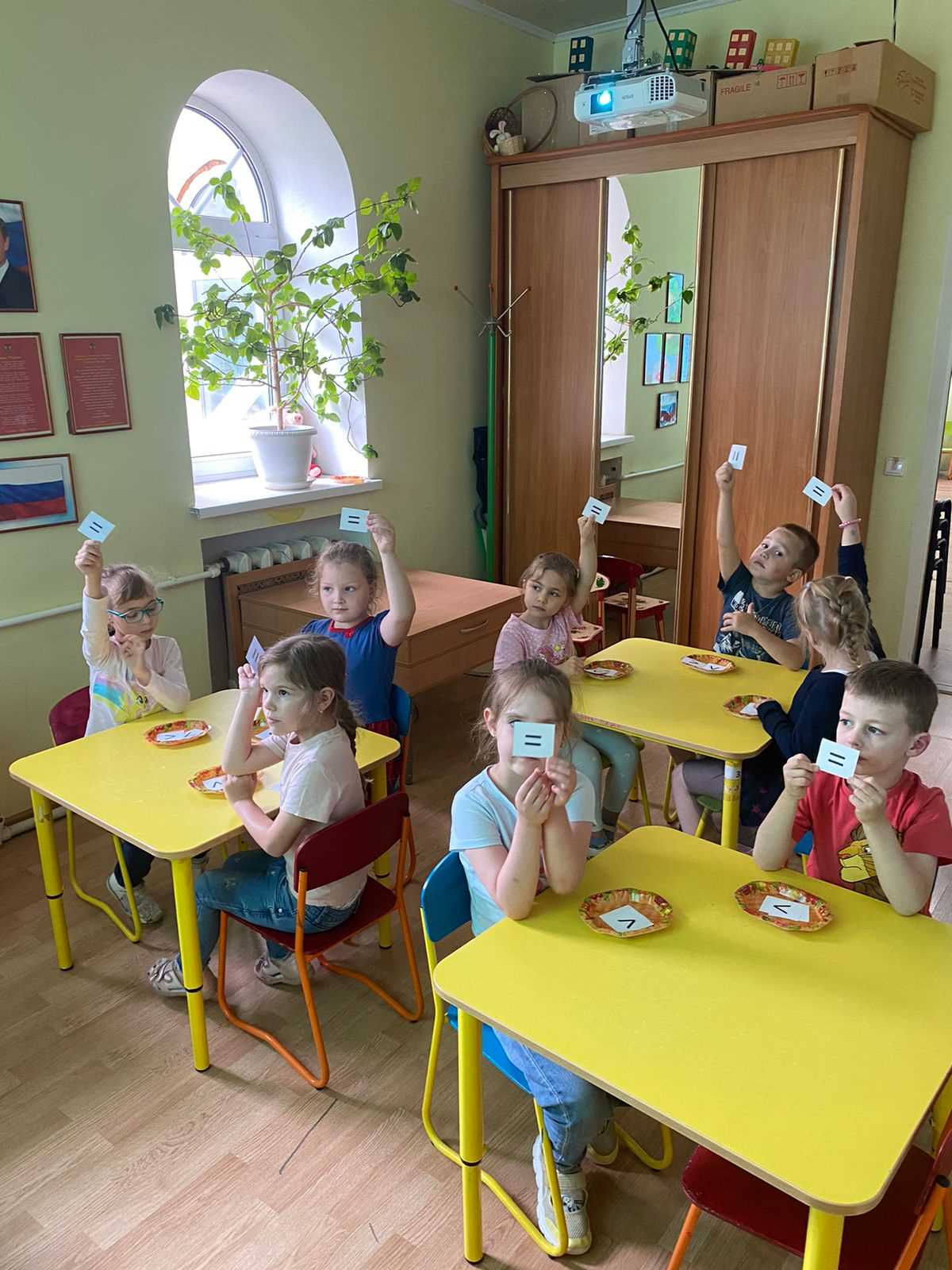 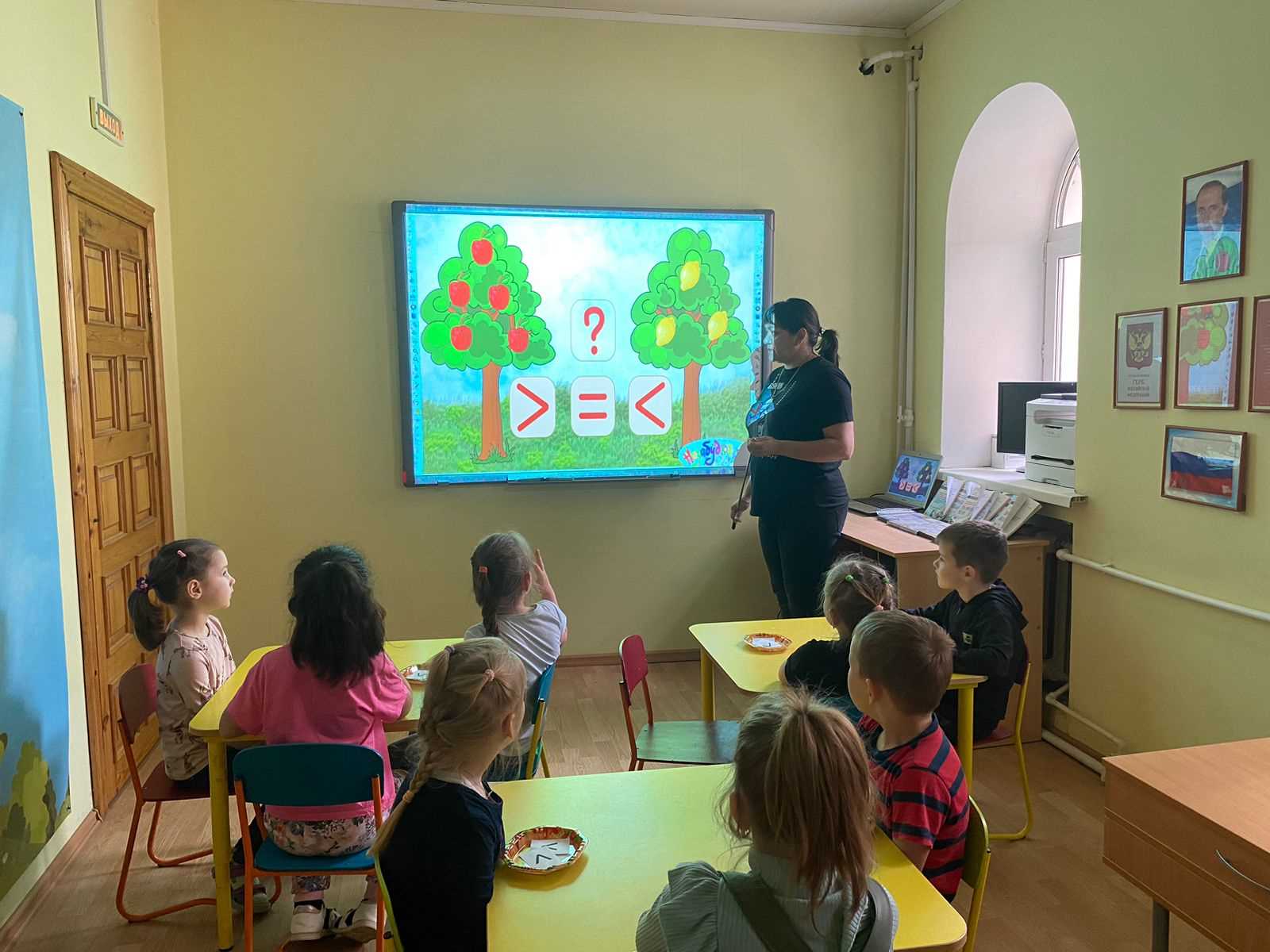 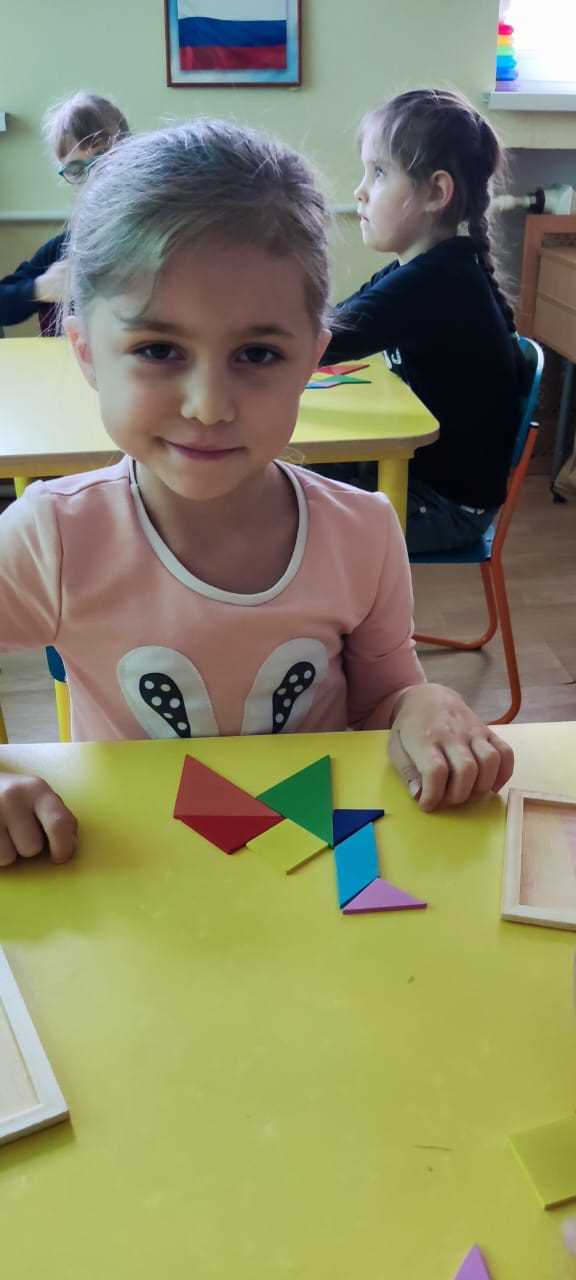 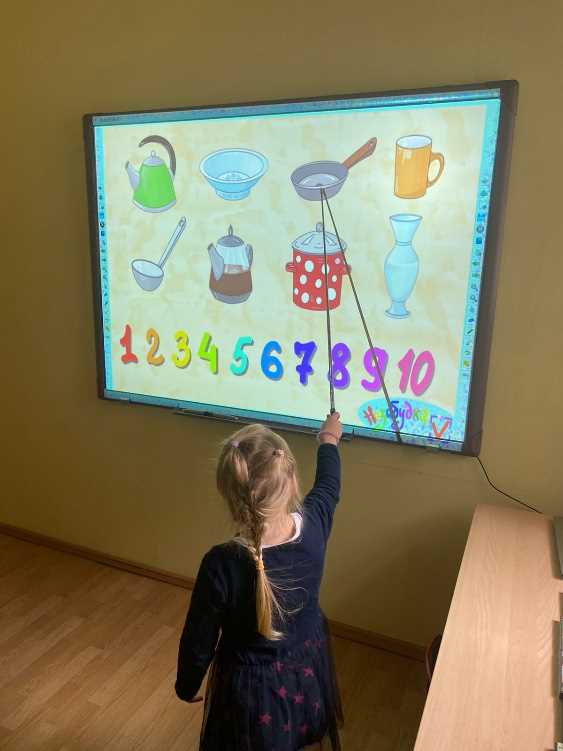 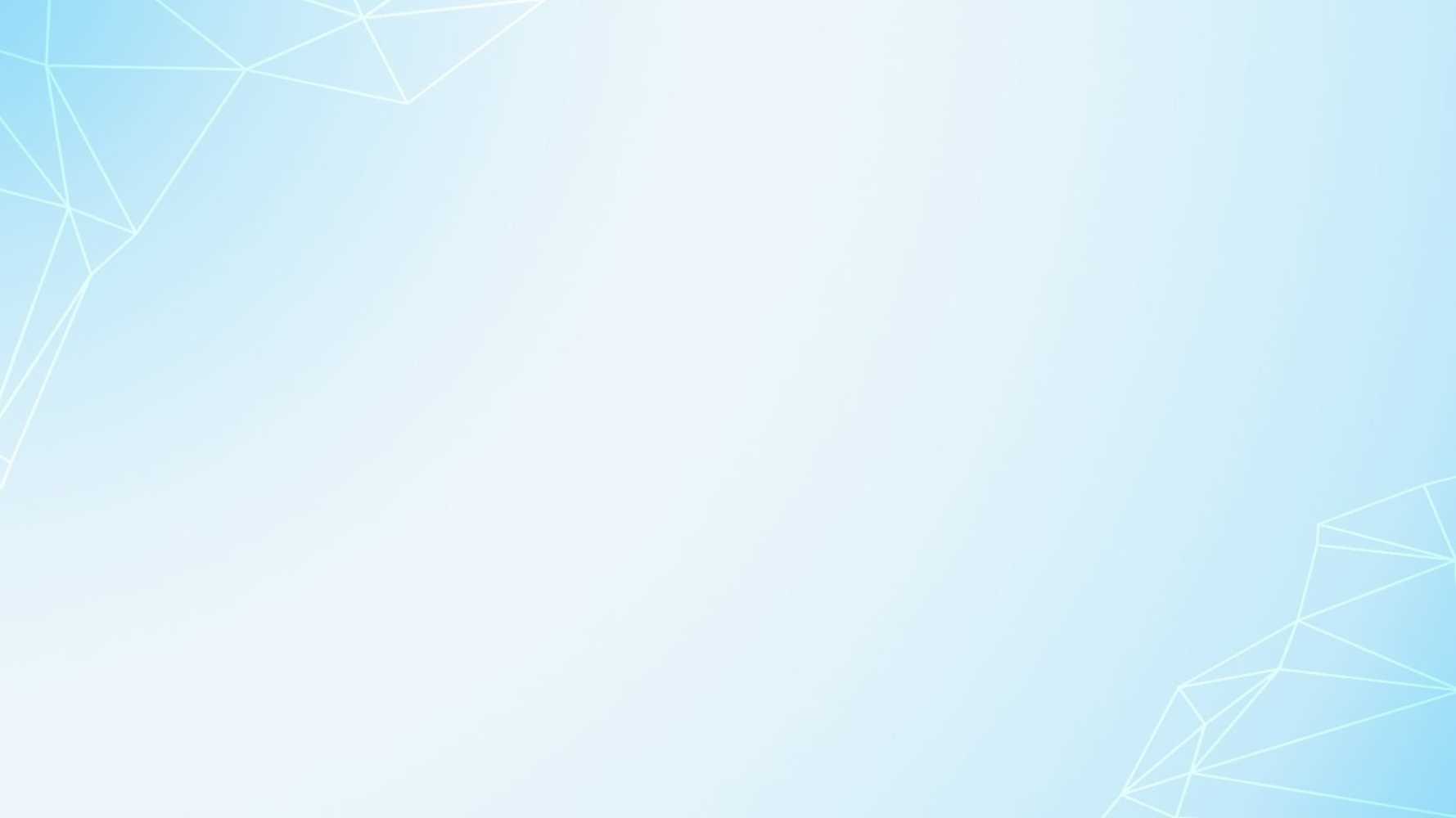 Речевое развитие
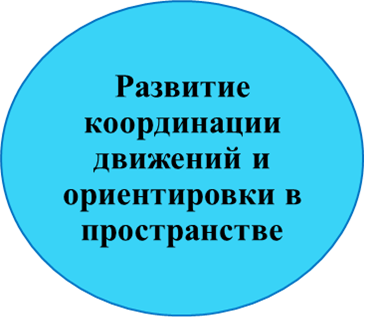 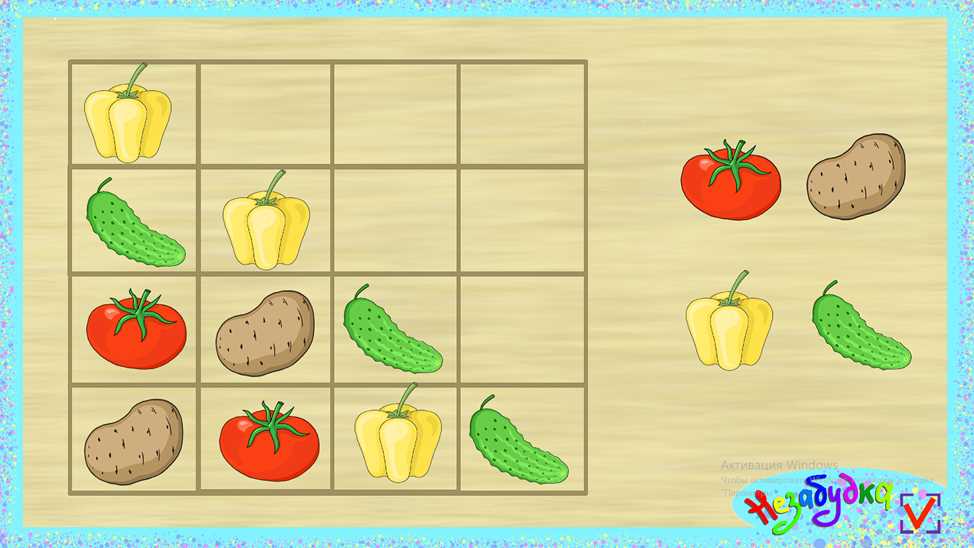 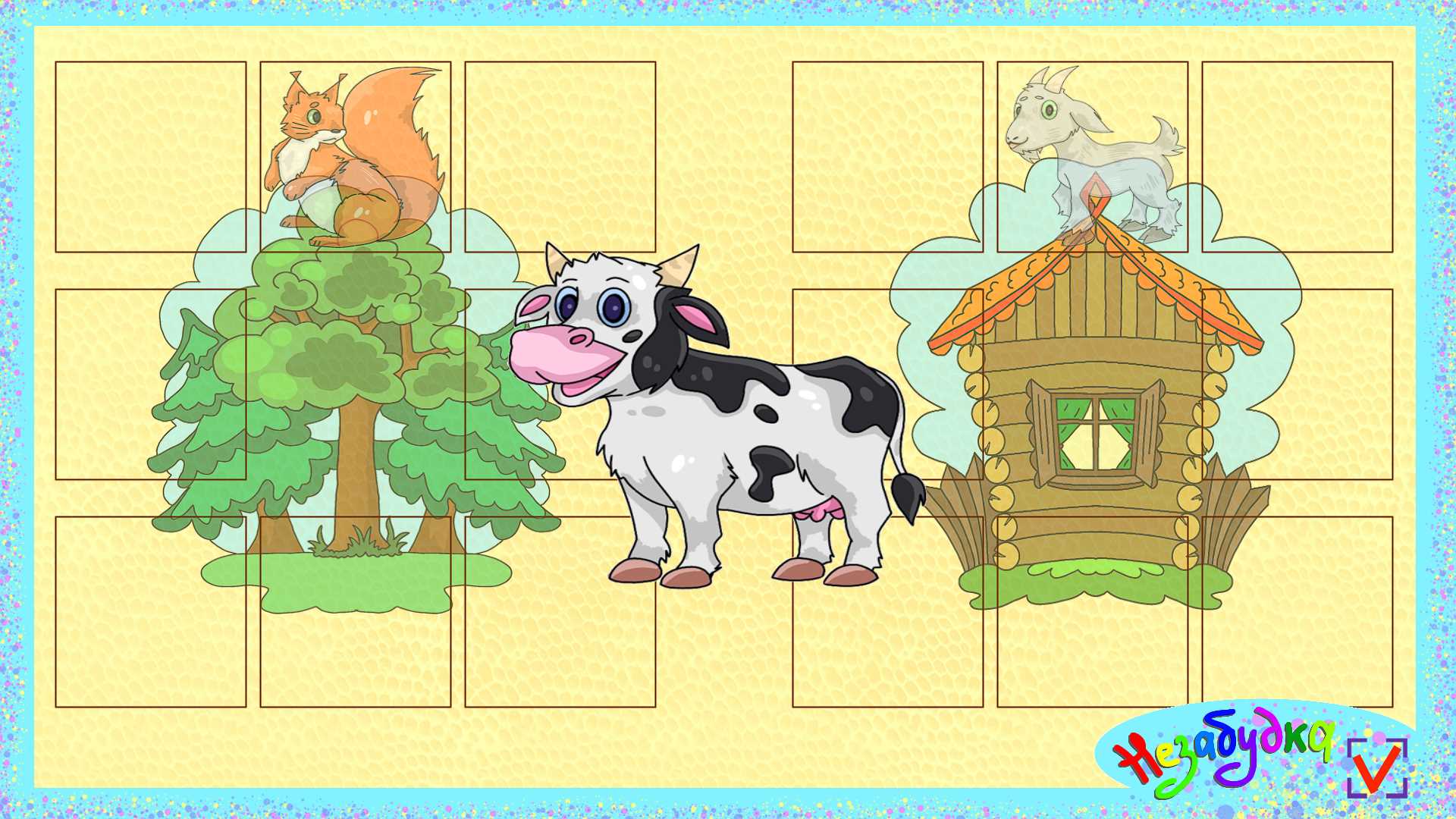 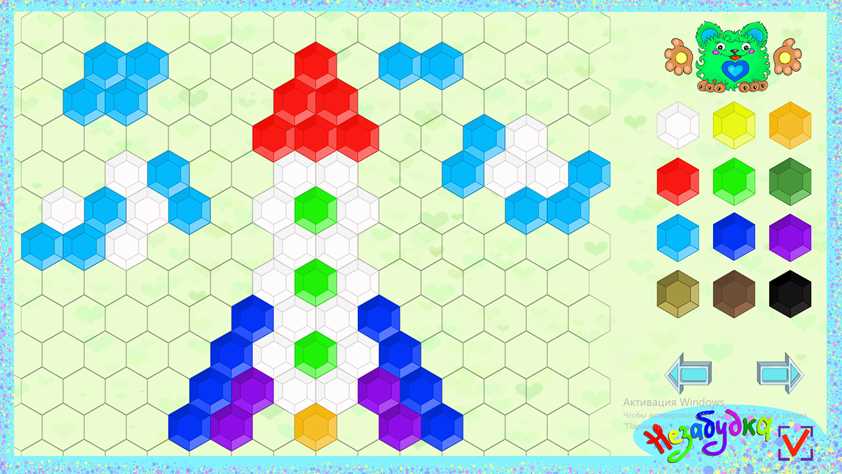 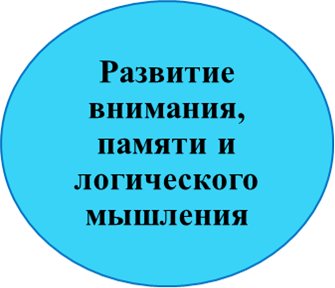 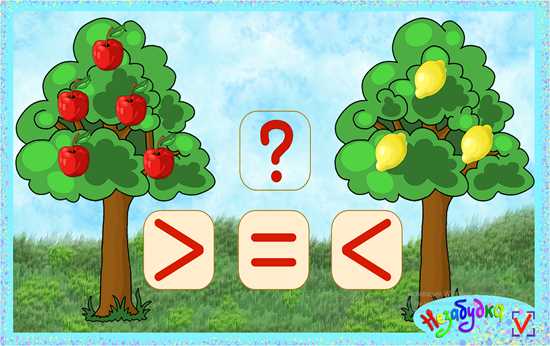 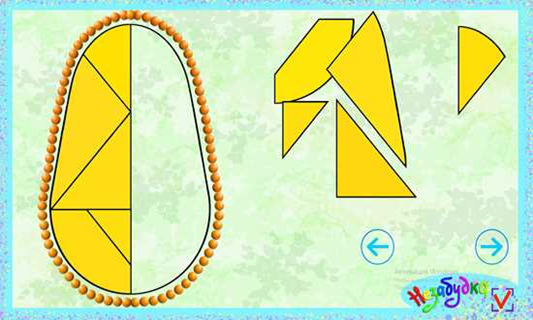 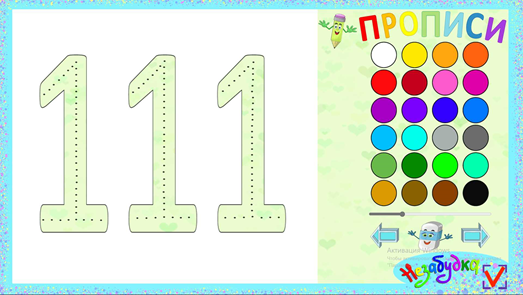 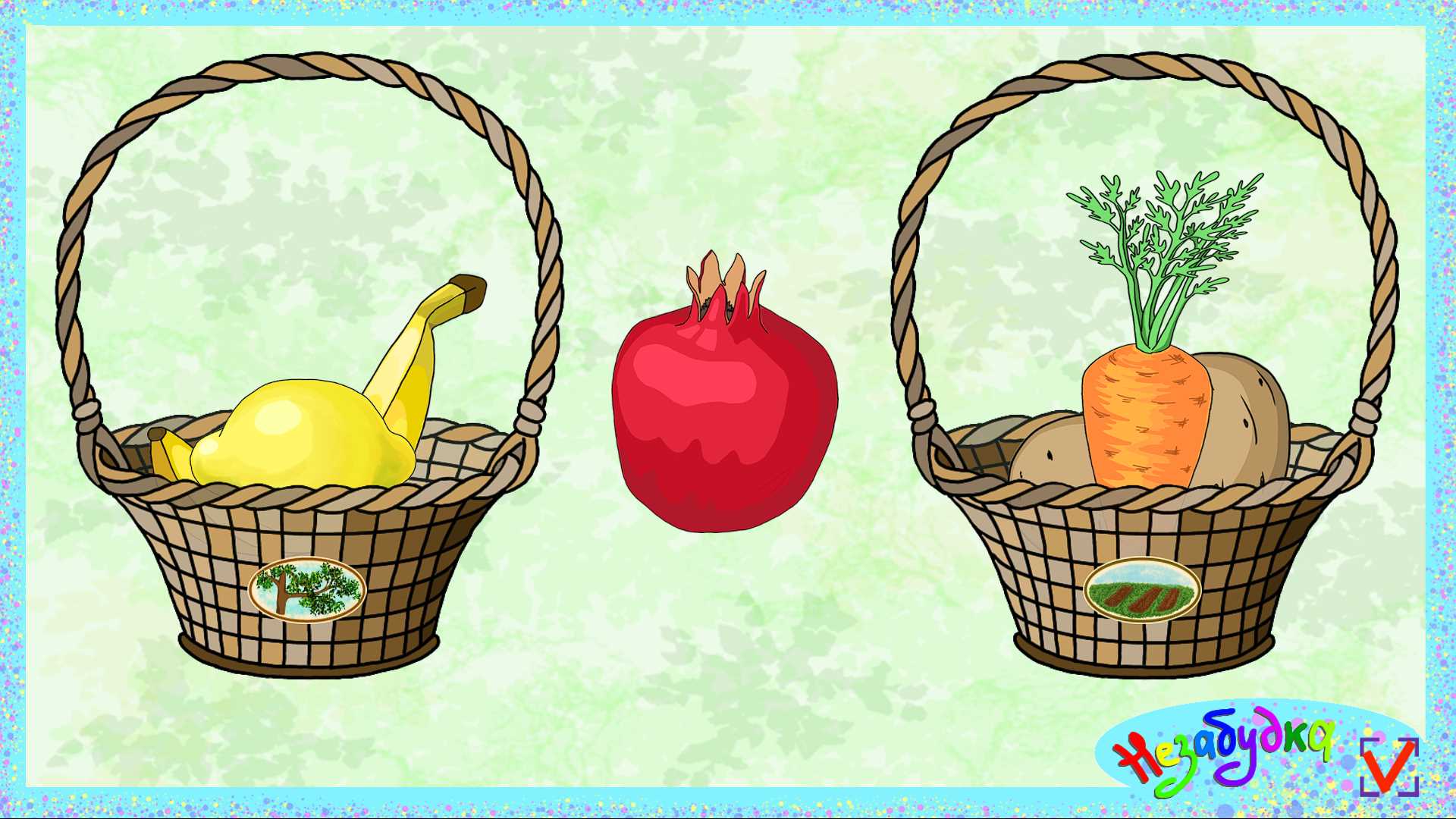 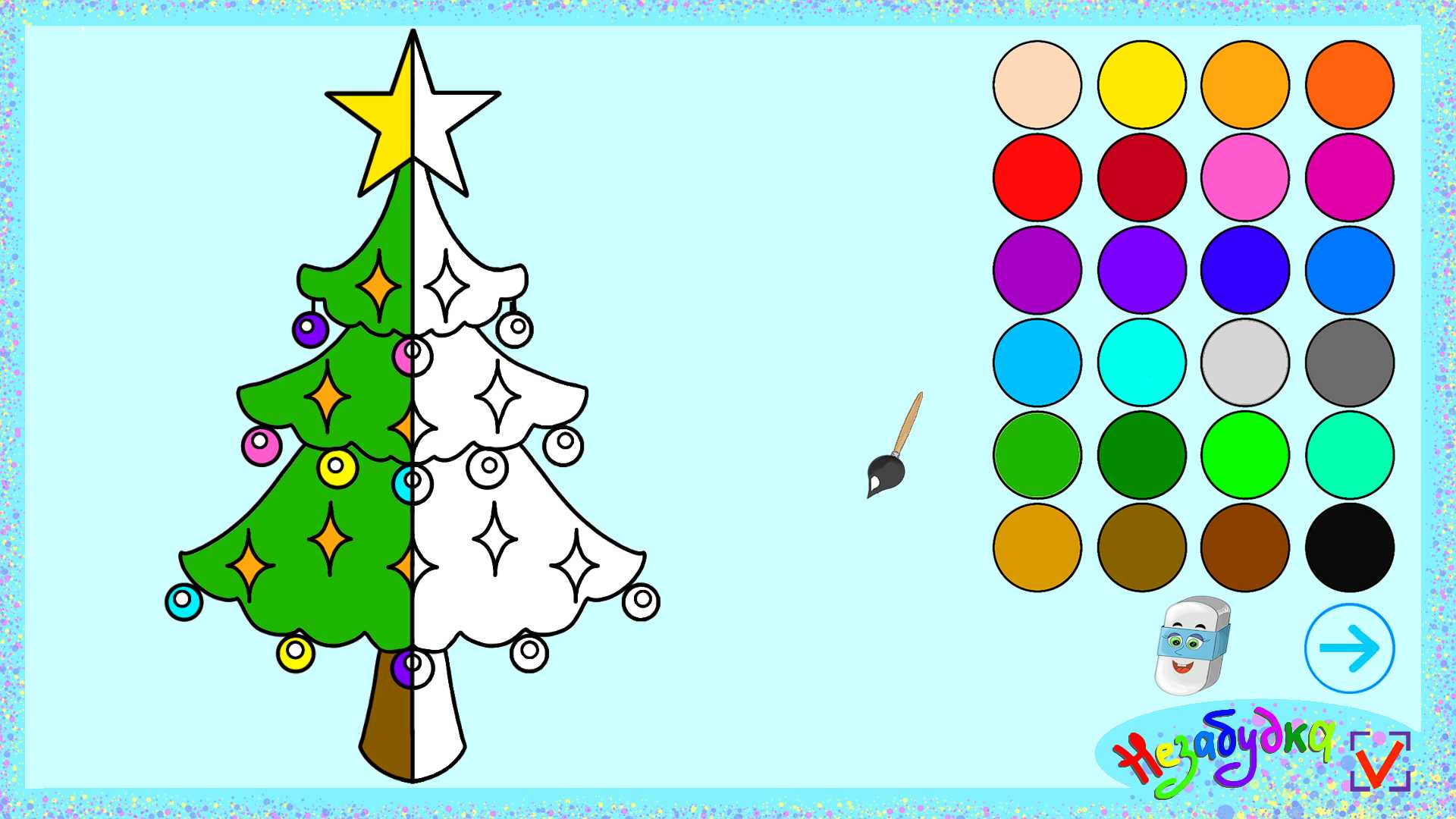 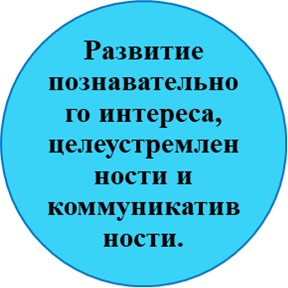 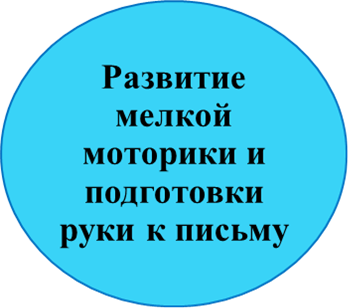 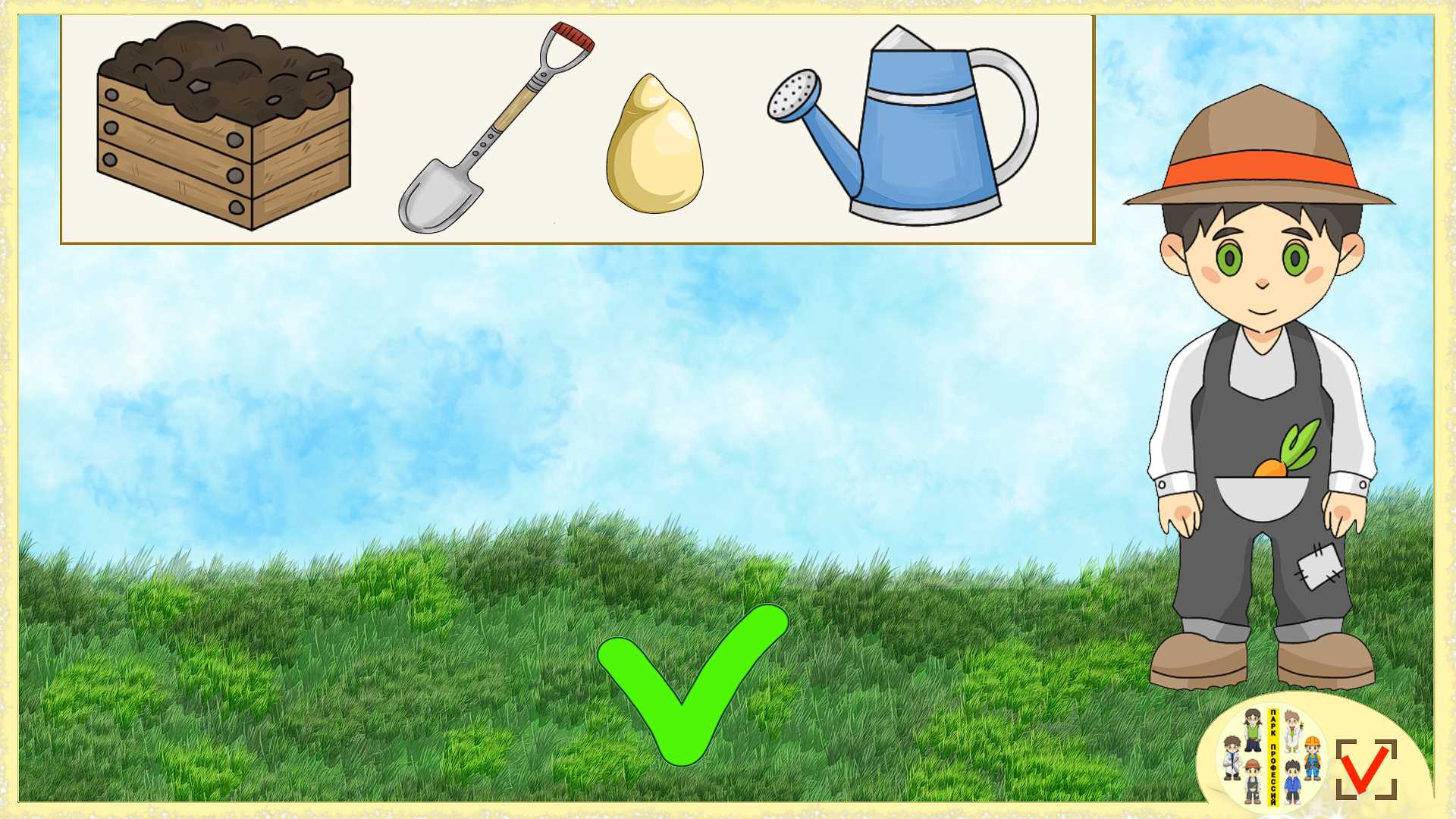 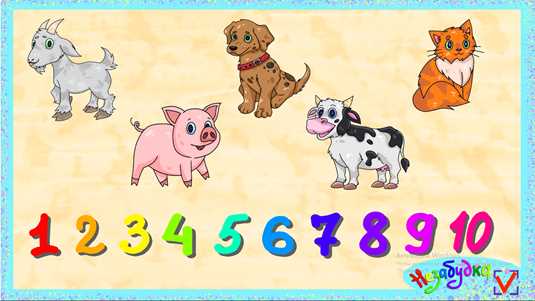 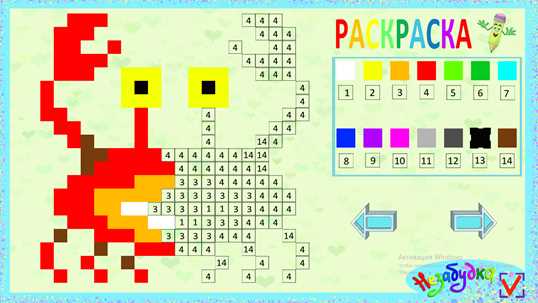 Цифровая лаборатория:
 «Наураша в стране Наурандии»
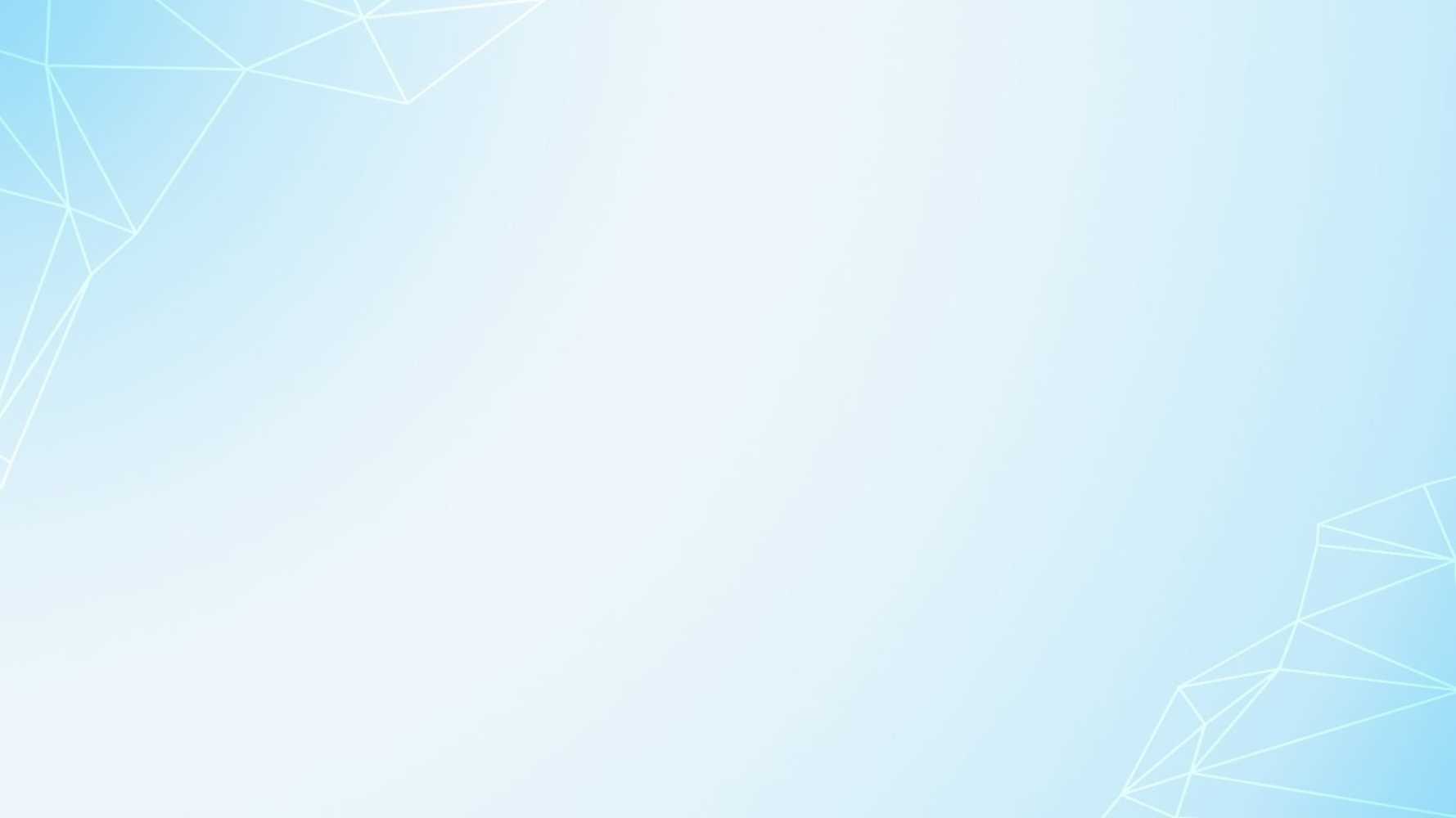 педагоги
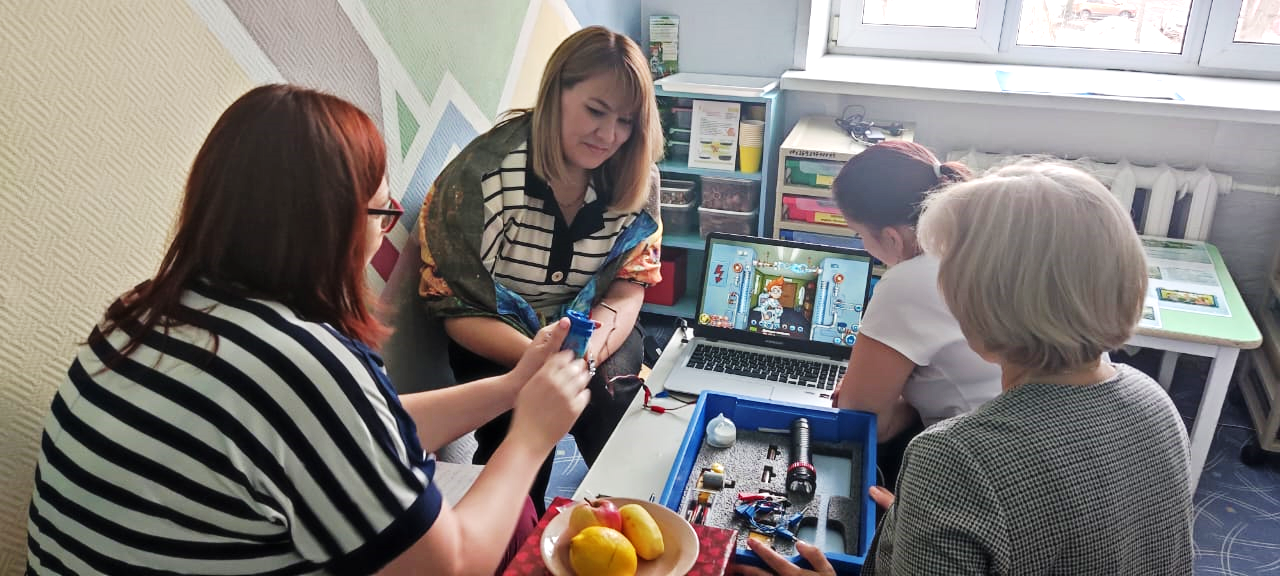 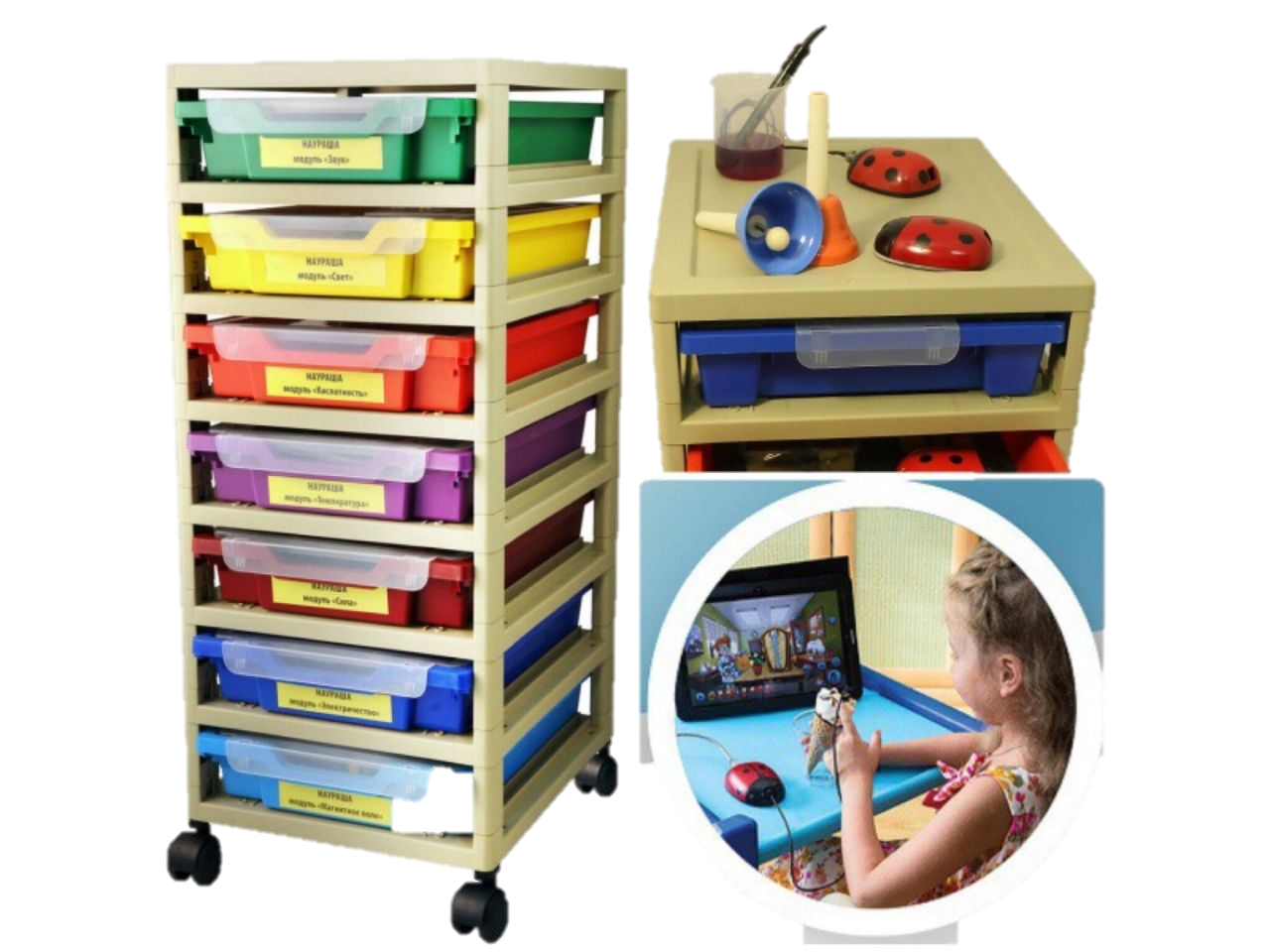 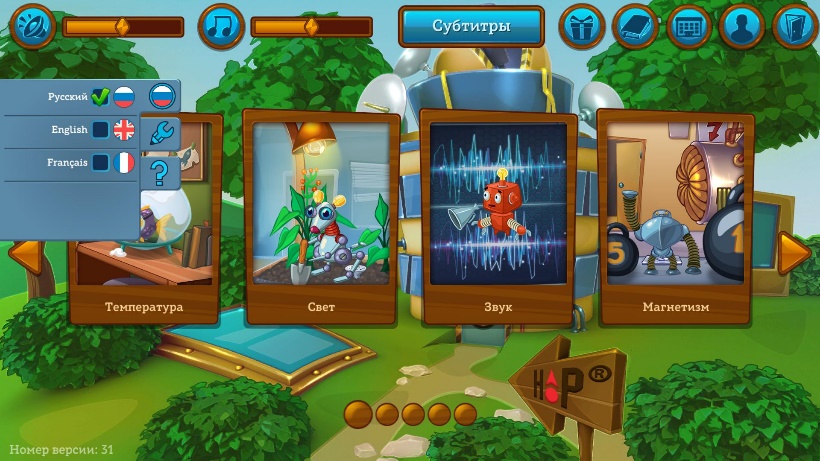 воспитанники
Фестивали и конкурсы
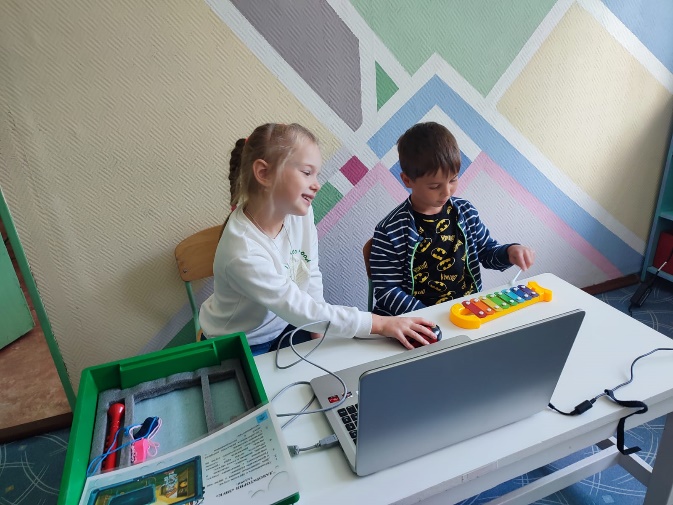 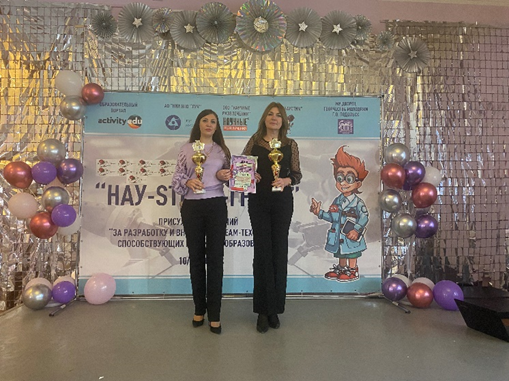 родители
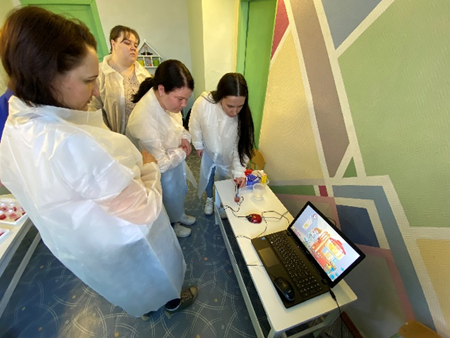 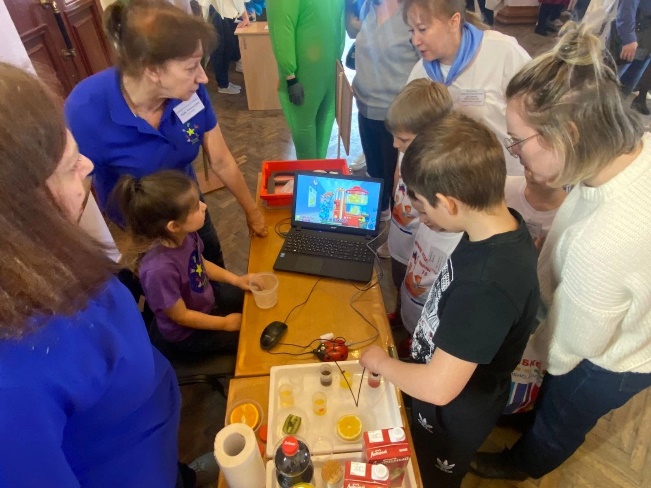 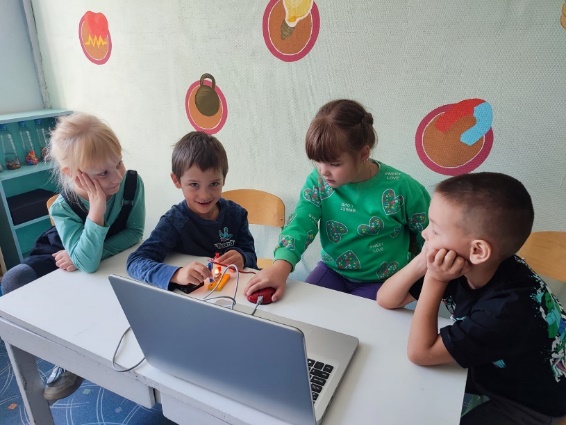 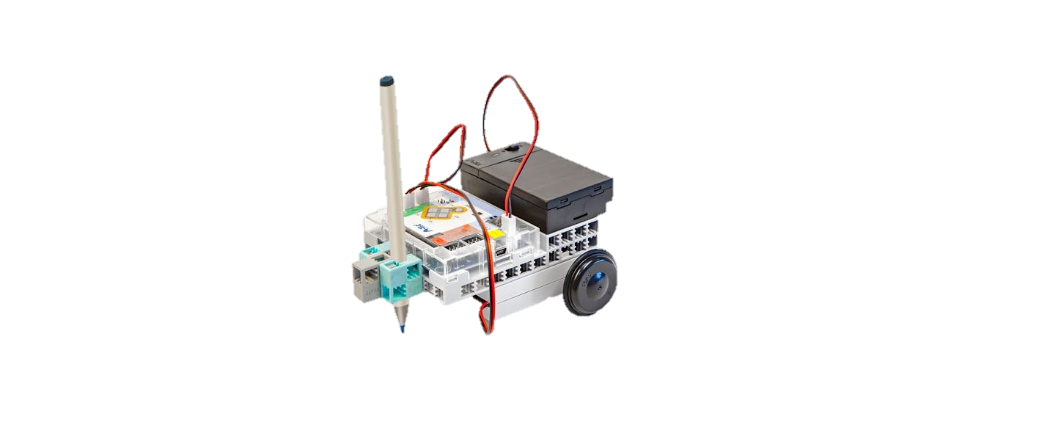 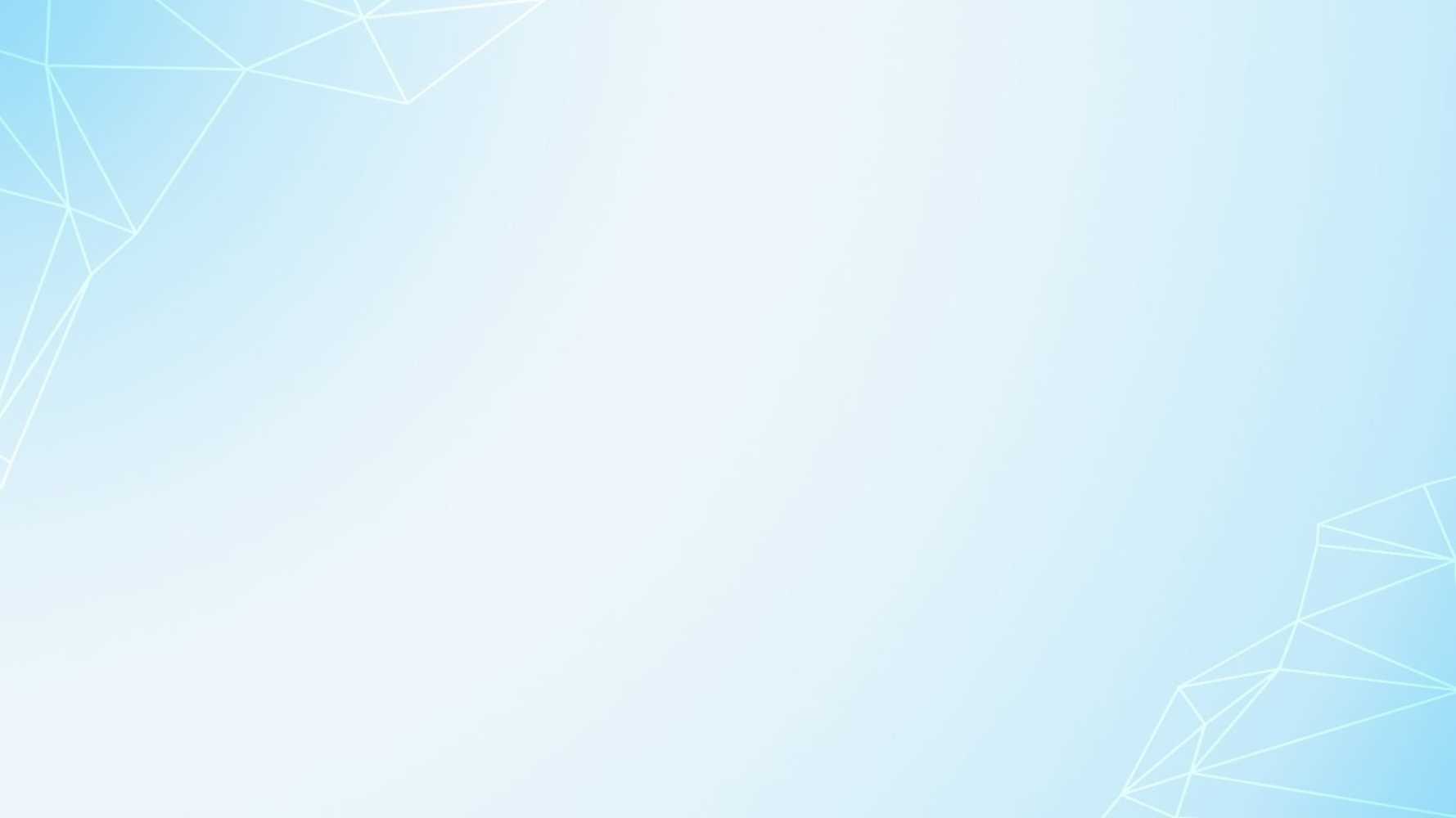 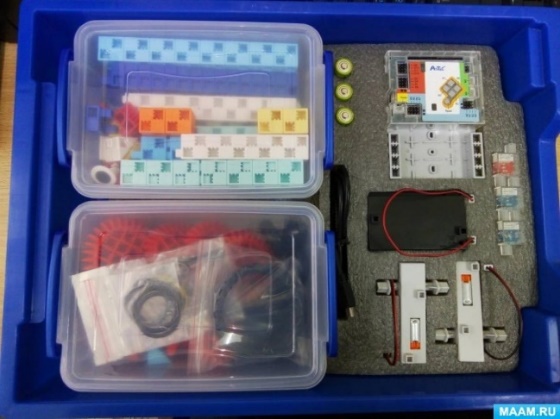 Цифровая лаборатория:
 «Азбука робототехники»
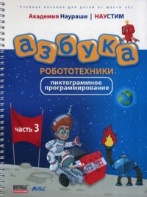 педагоги
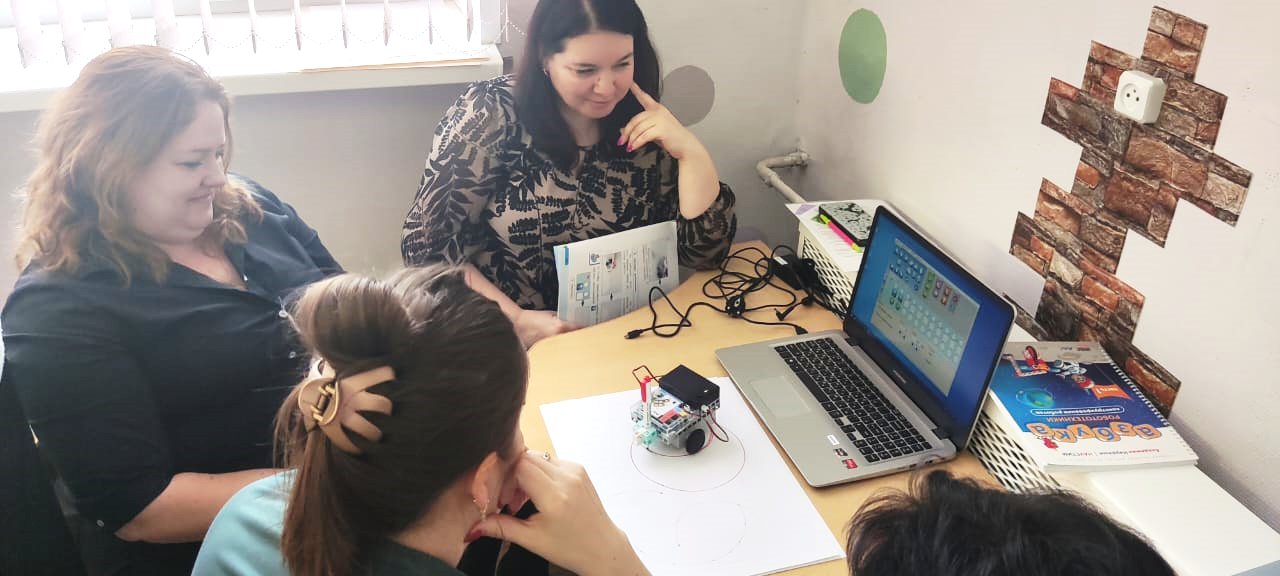 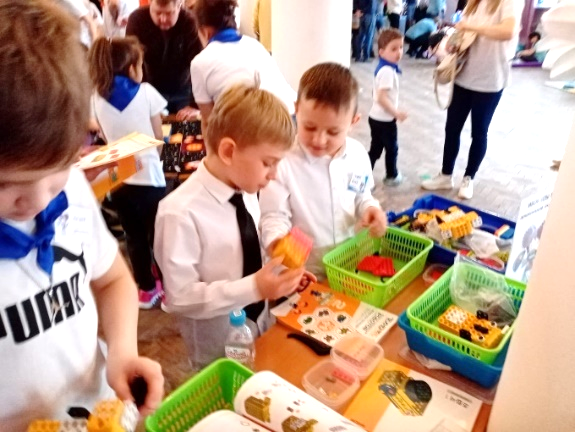 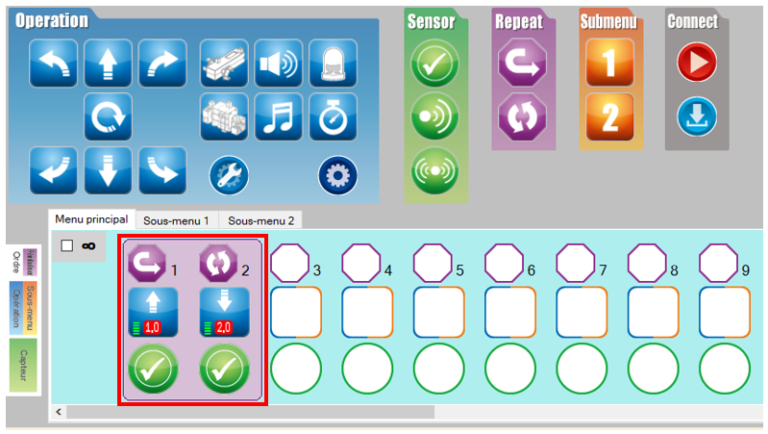 Фестивали и конкурсы
родители
воспитанники
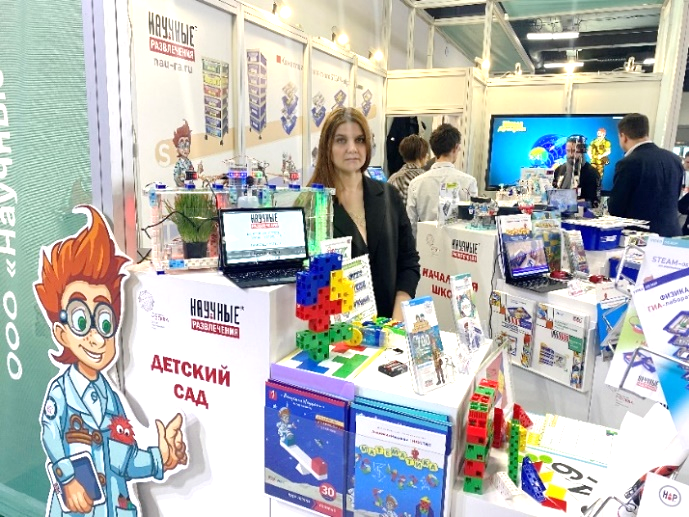 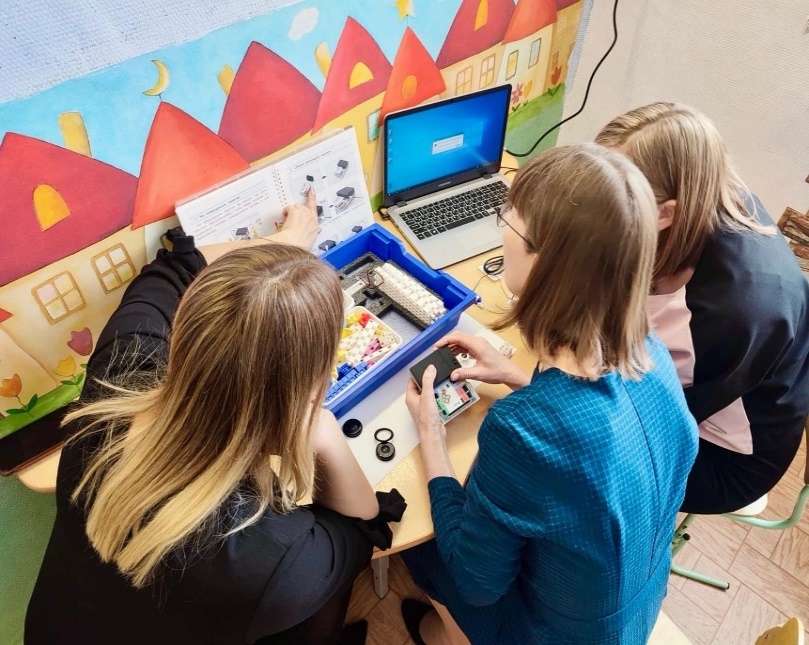 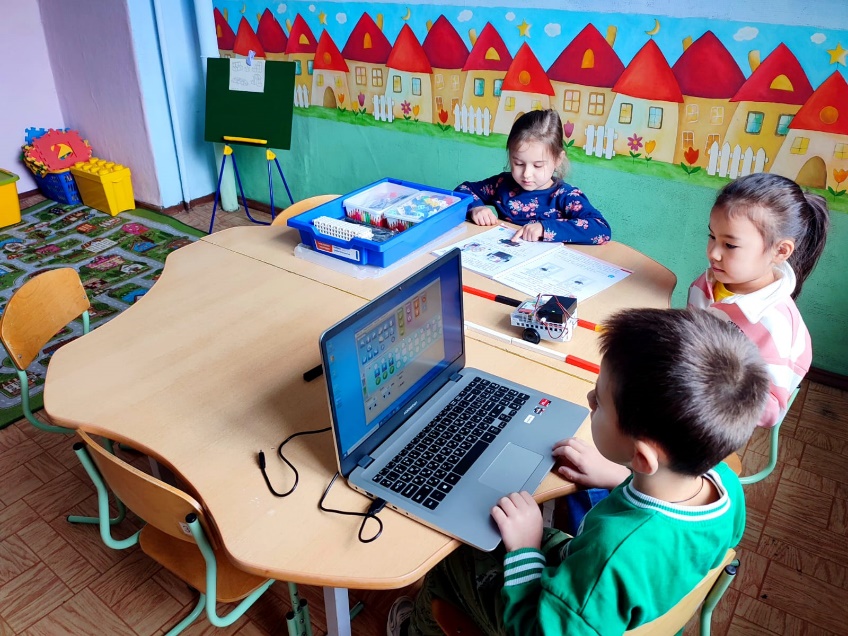 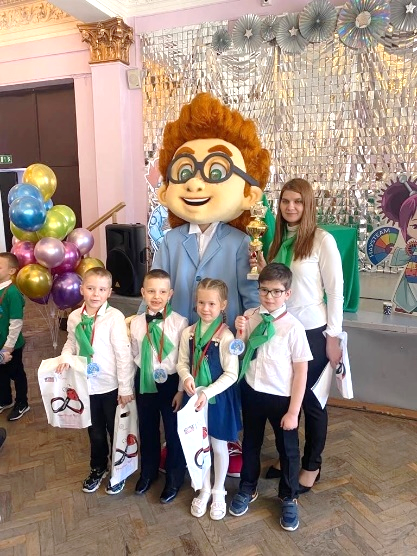 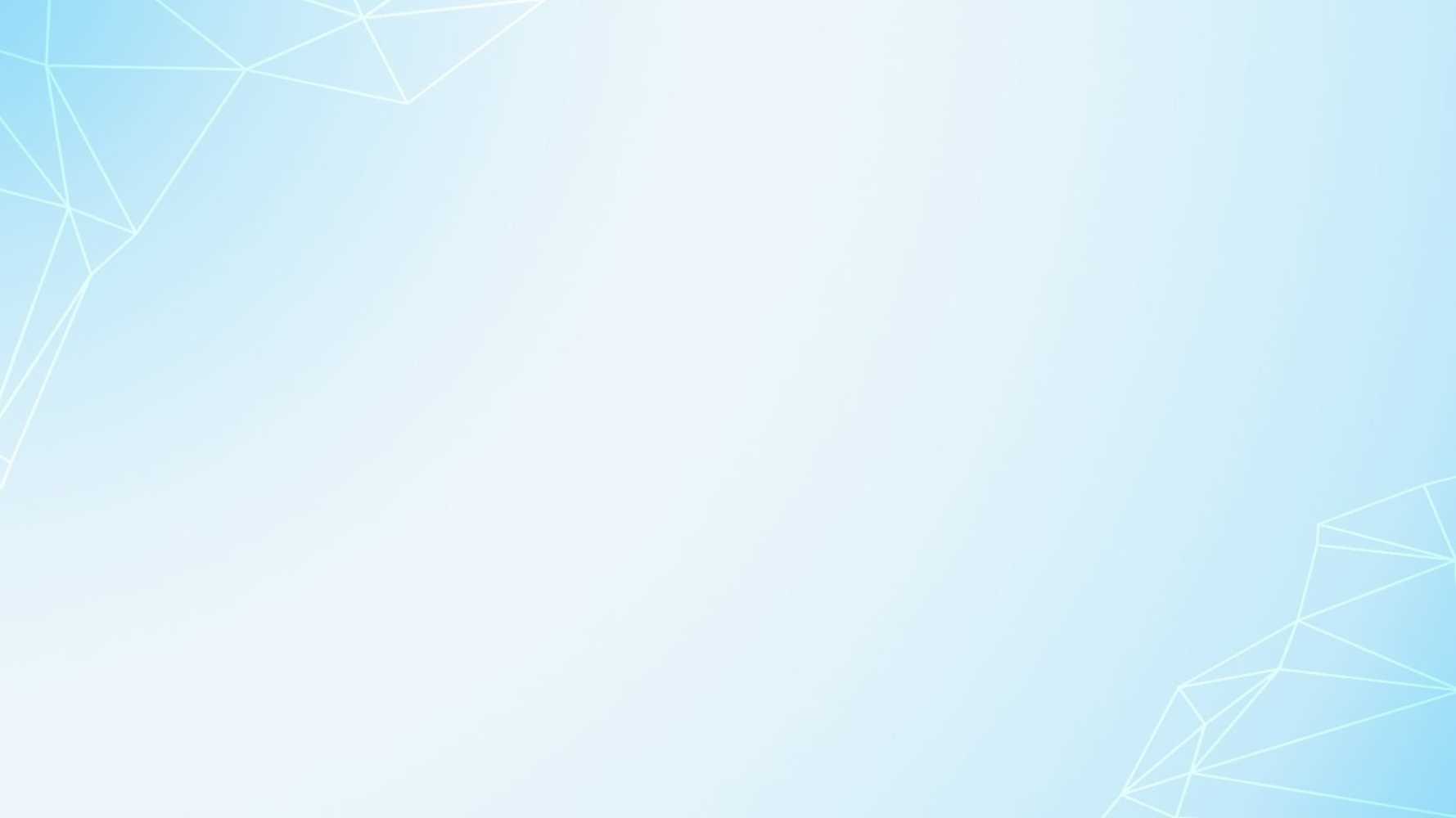 Интерактивное логопедическое пособие от Ольги Суховой 
 «Слушать интересно» 
134 неречевых звука и 110 карточек 
с иллюстрациями к звукам на любые темы
Цифровая лаборатория:
 «Школа профессора Дроздова»
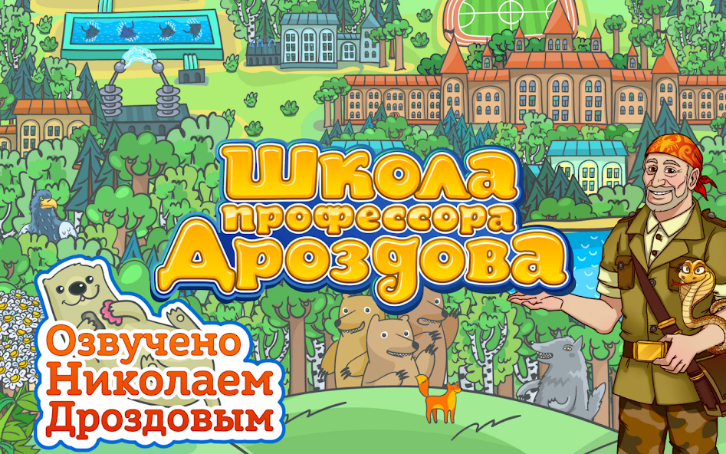 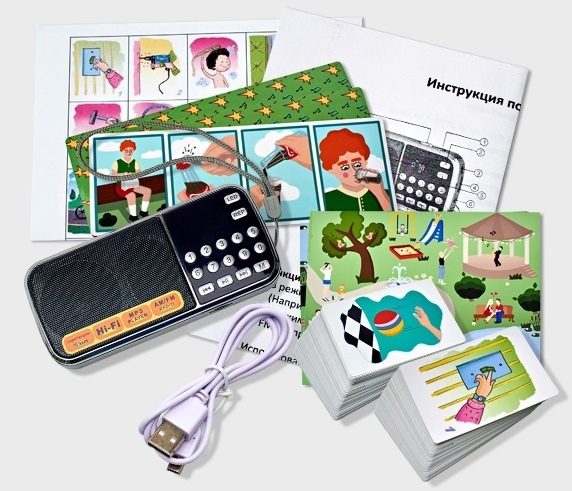 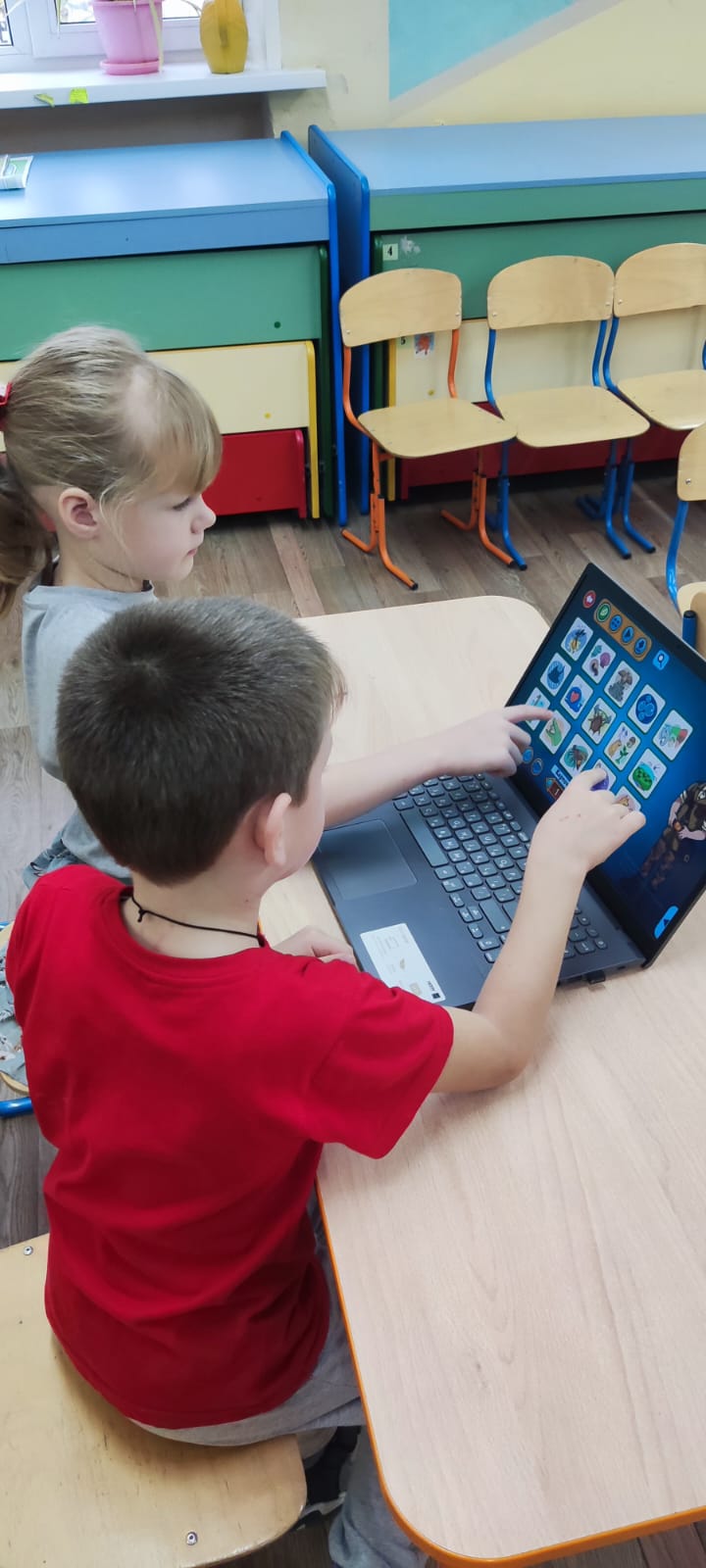 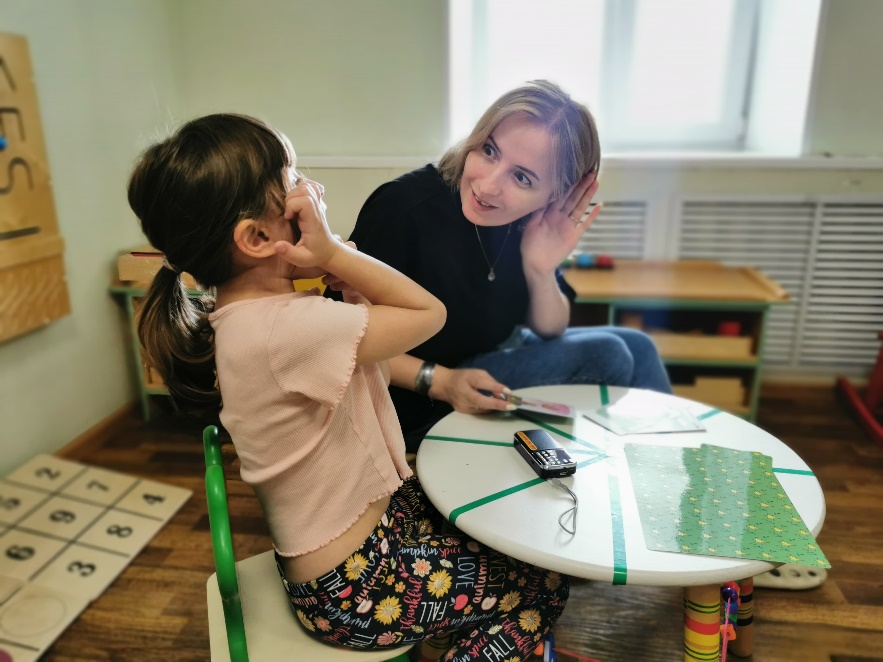 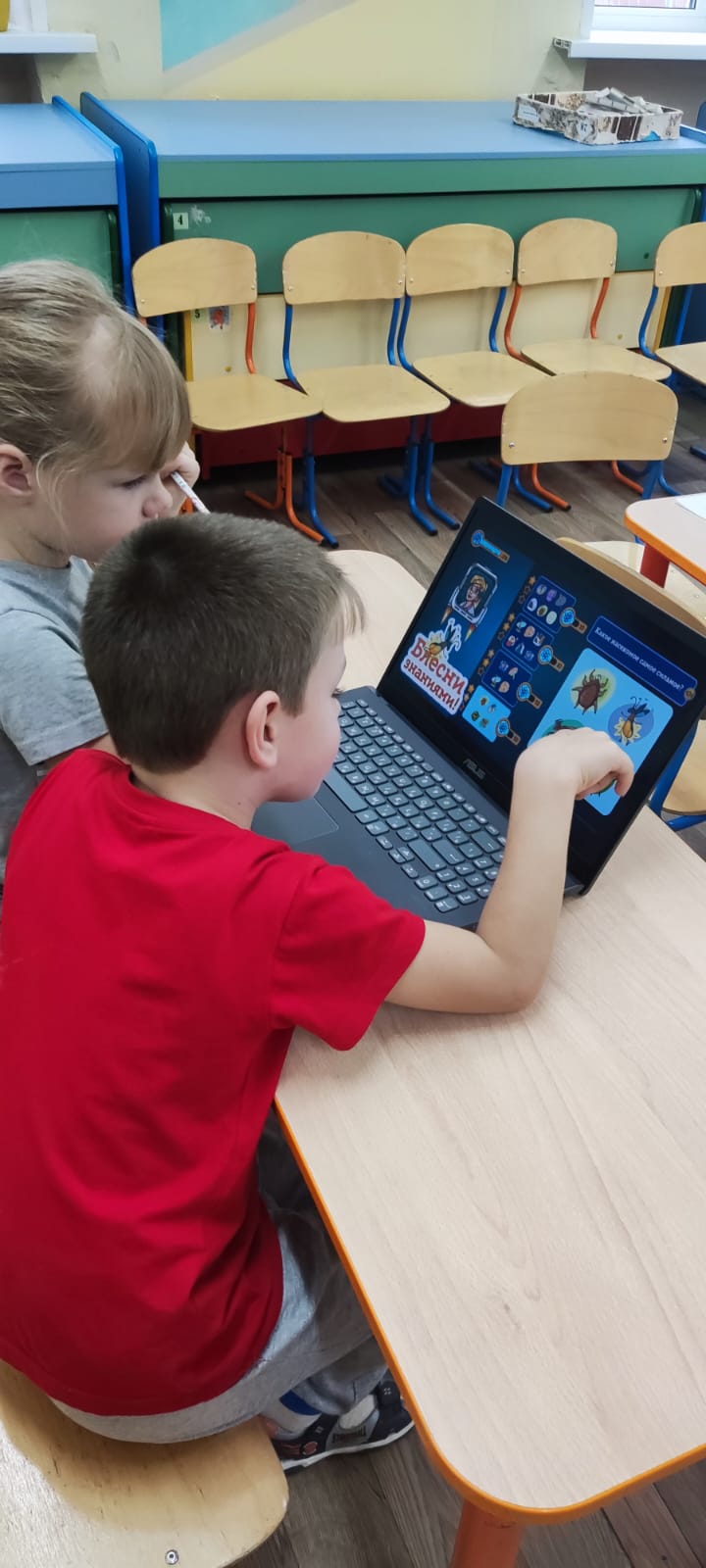 Умное логопедическое зеркало ArtikMe
 - это профессиональный инструмент логопеда для коррекционной работы с детьми, имеющими проблемы в речевом, когнитивном и эмоциональном развитии.
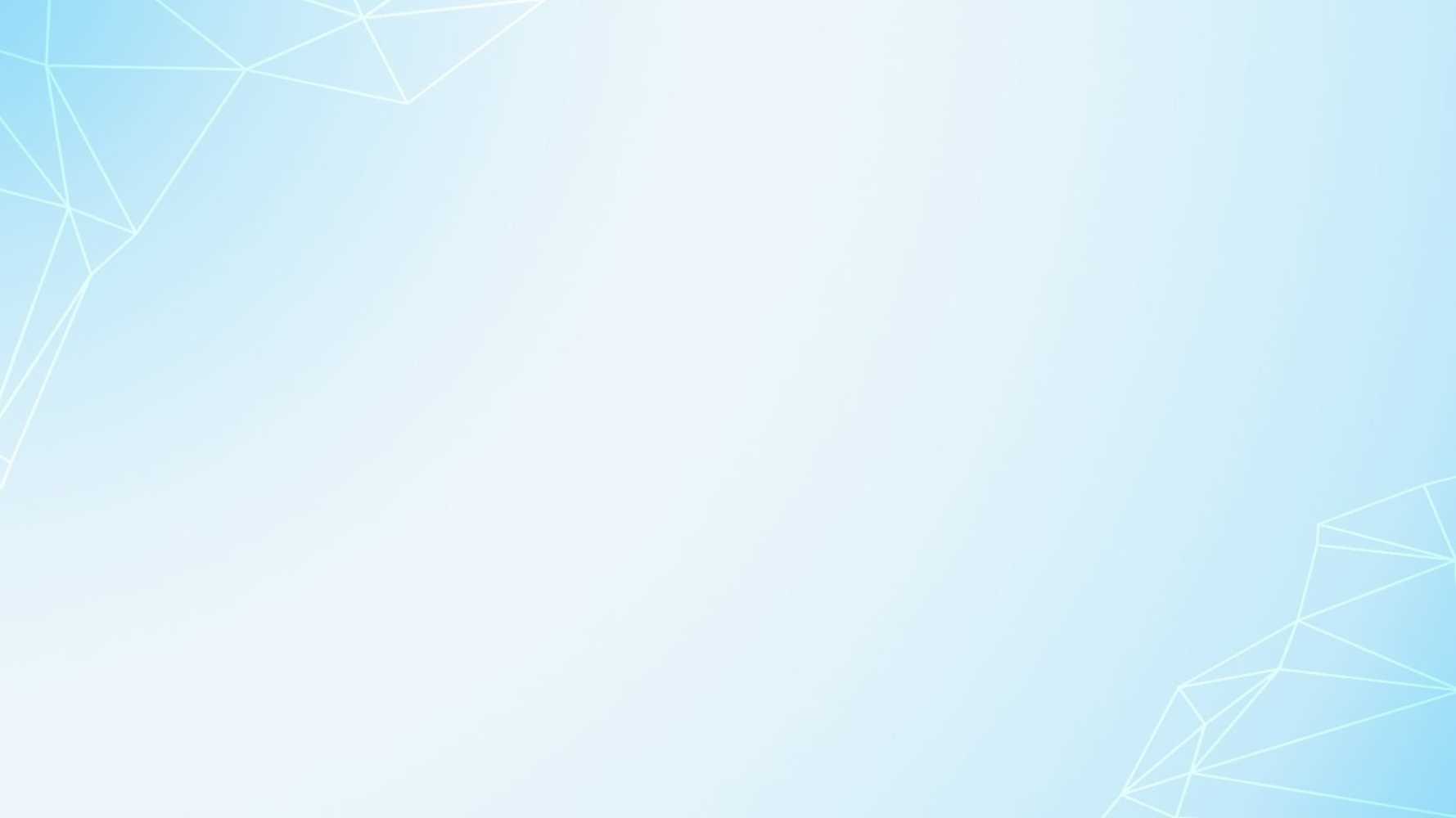 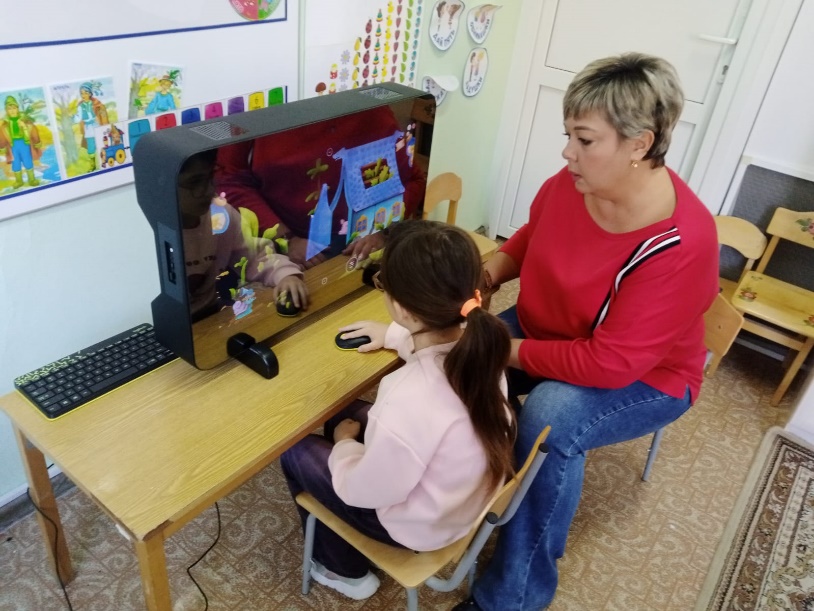 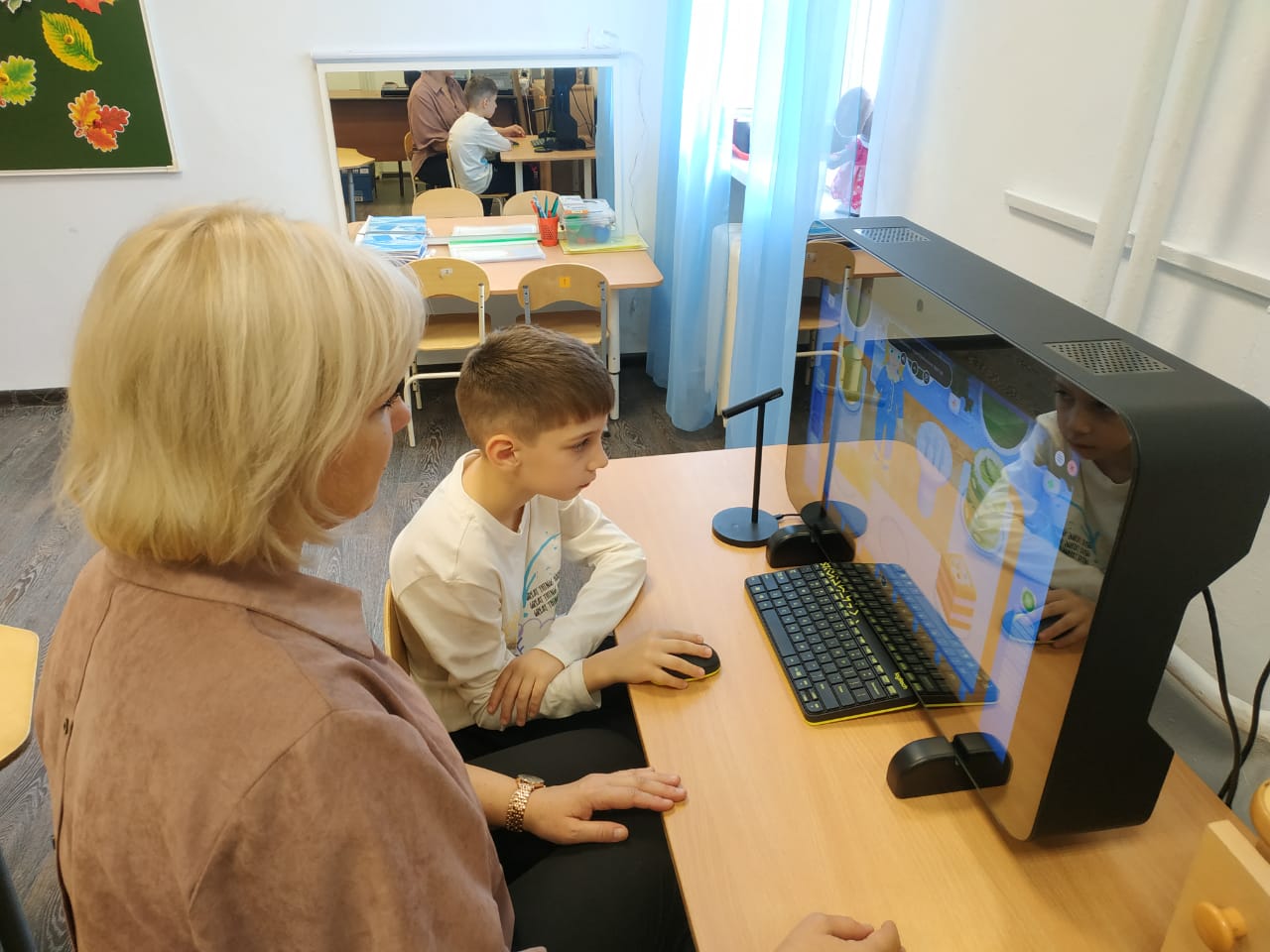 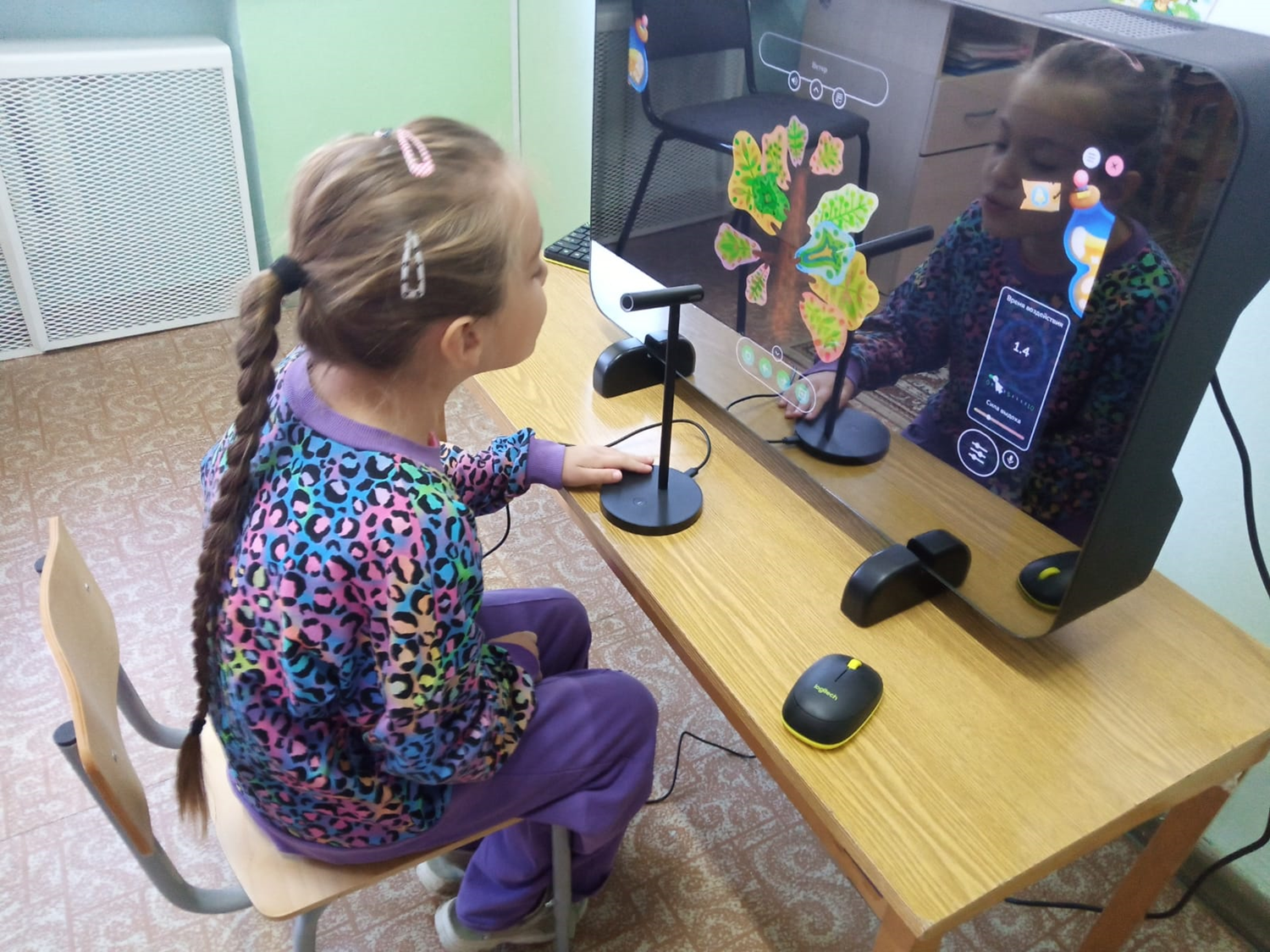 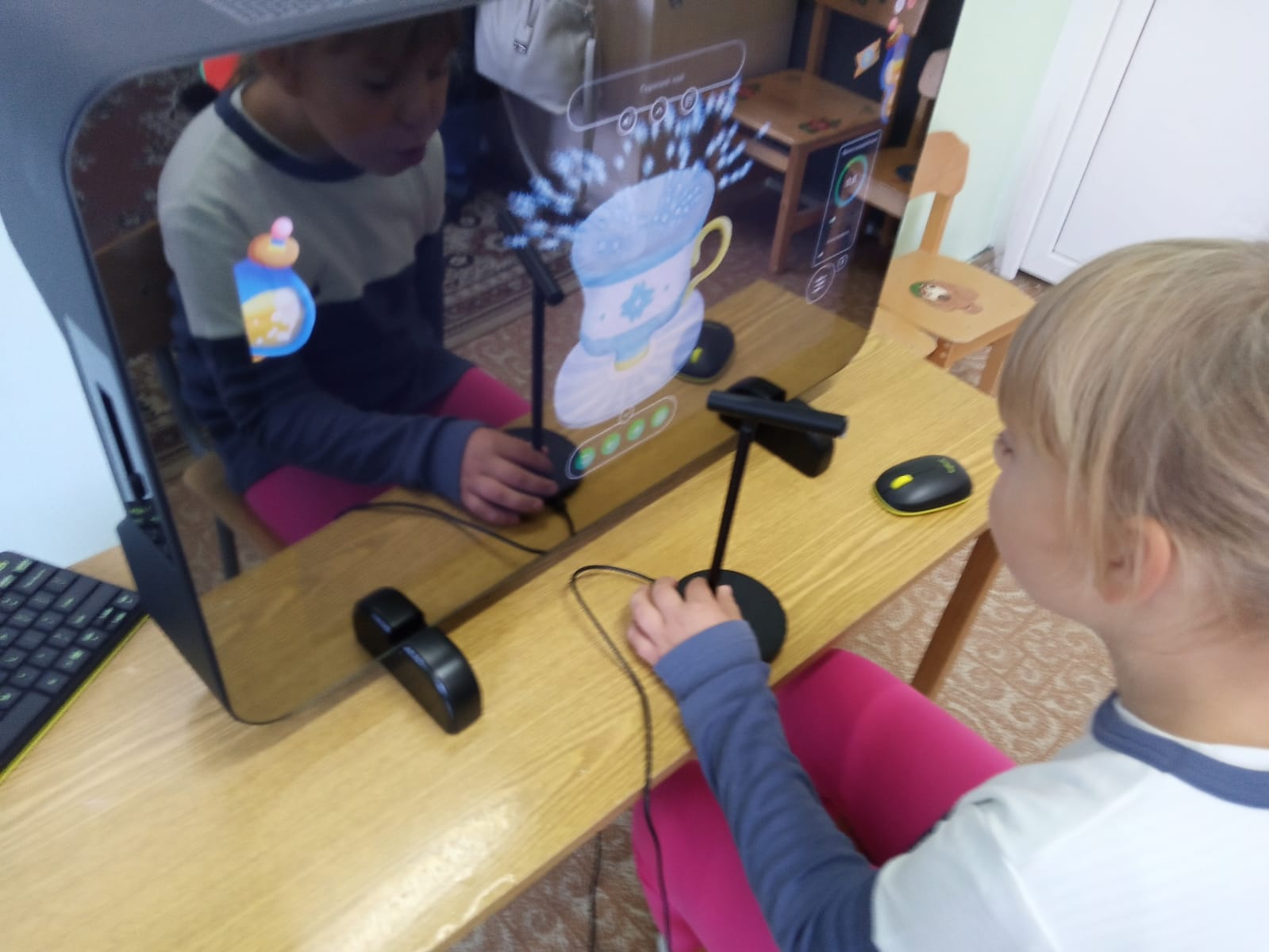 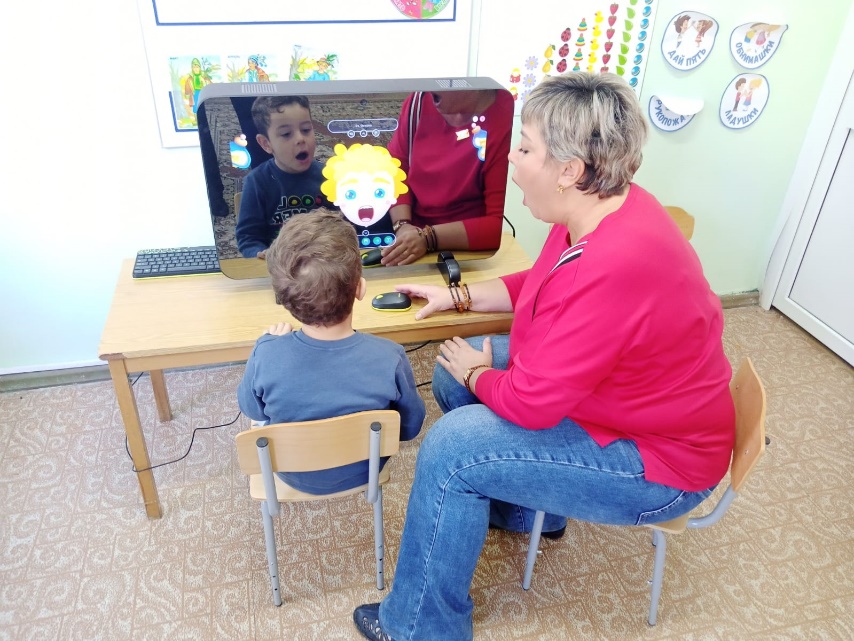 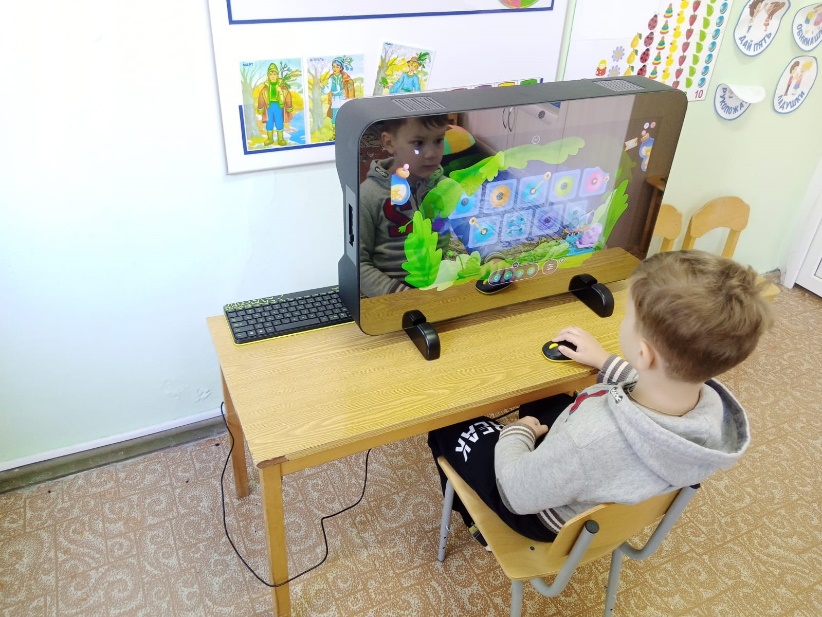 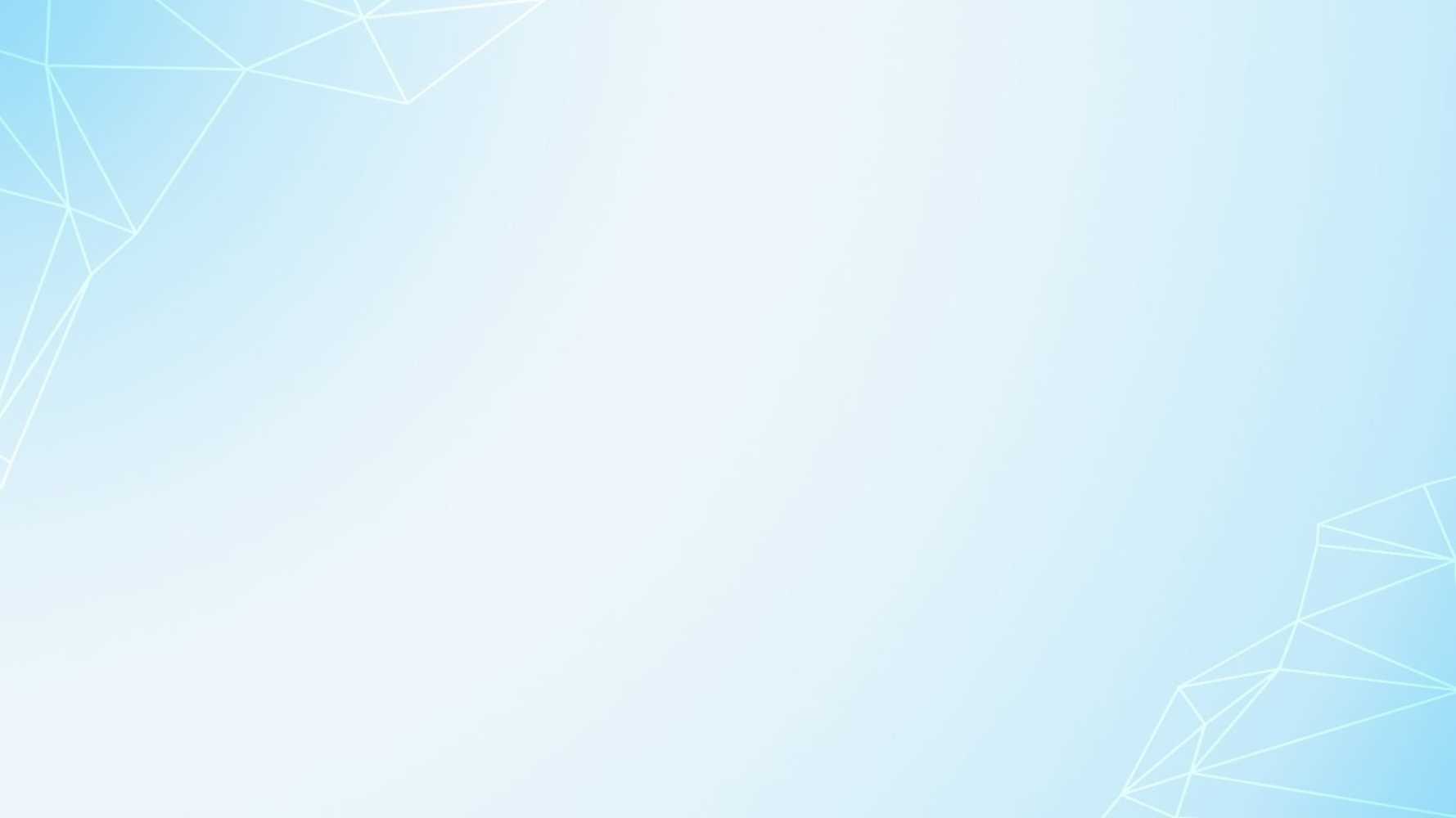 Результат реализации проекта:

создали и внедрили современную и безопасную цифровую образовательную среду, чем расширили свое образовательное пространство;
 повысился уровень ИКТ компетенций у педагогов, педагогической компетентности у родителей воспитанников;
родители стали нашими партнерами и единомышленниками. Сотрудничество с ними стало более продуктивным;
 у воспитанников повысить познавательный интерес, за счёт чего уровень освоения учебного материала стал значительно выше;
 появилось взаимодействие и сотрудничество с педагогами ДО разных городов и регионов; 
повысился рост авторитета в глазах общественности;
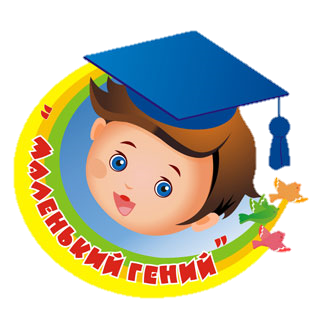 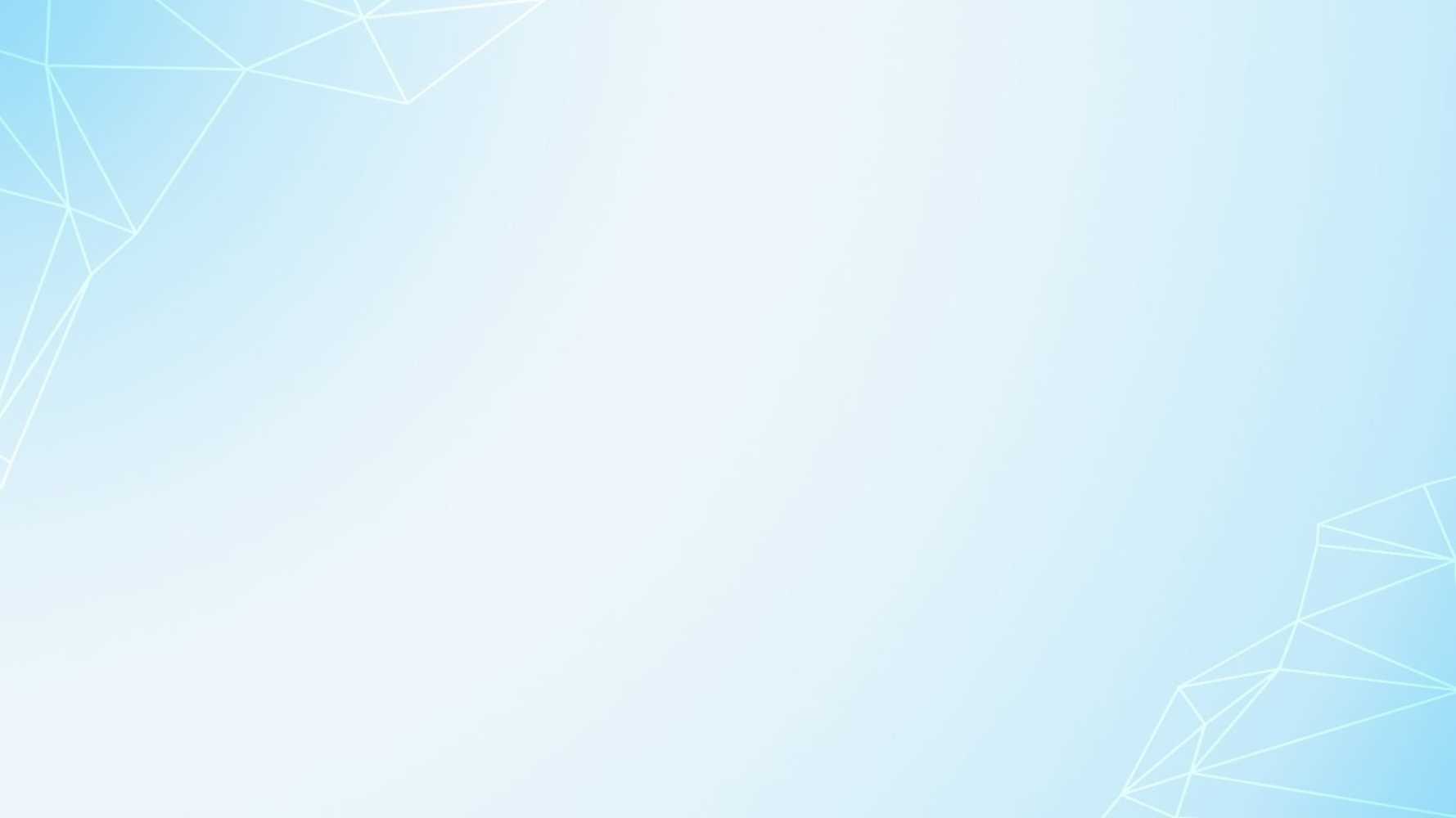 Спасибо за внимание!